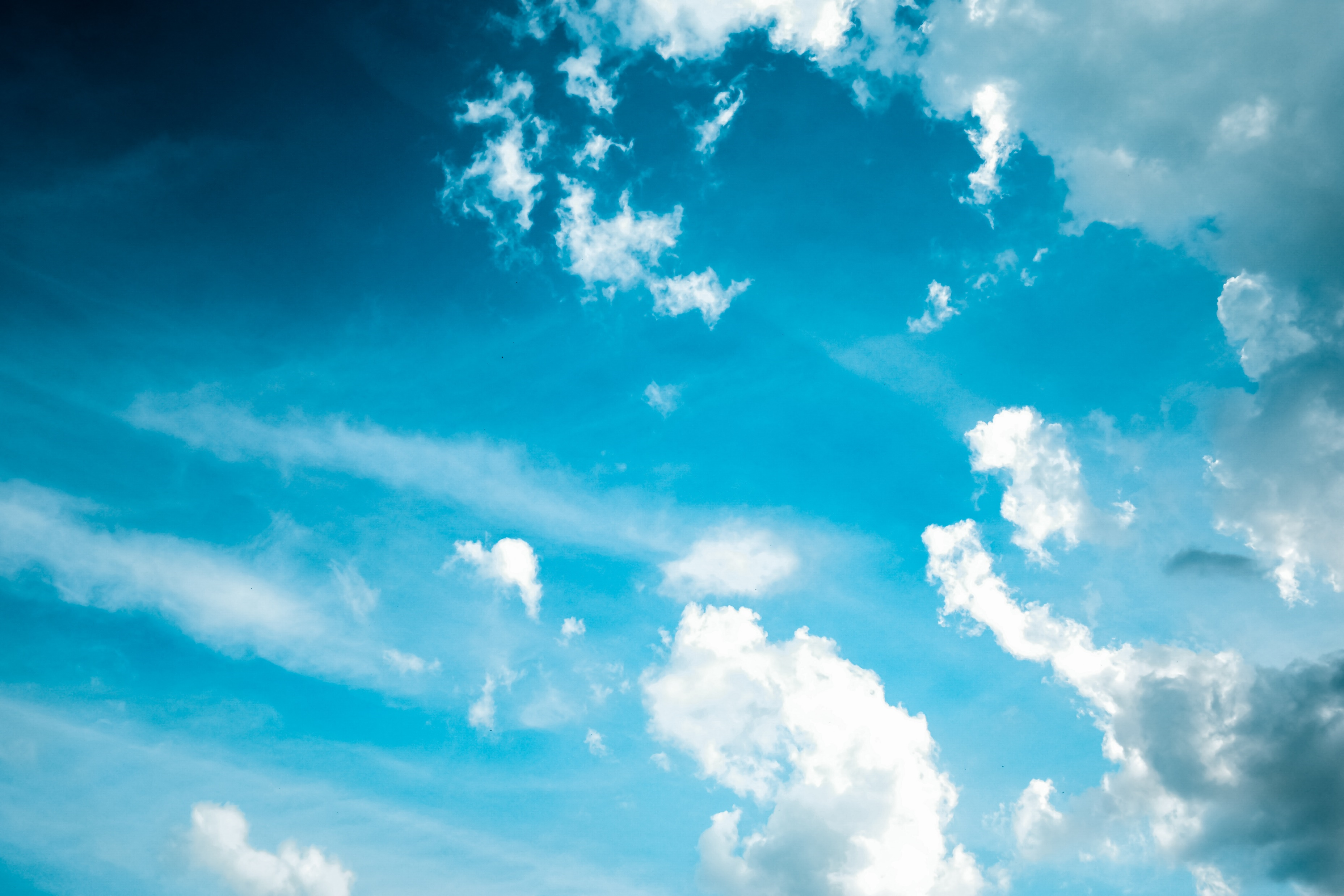 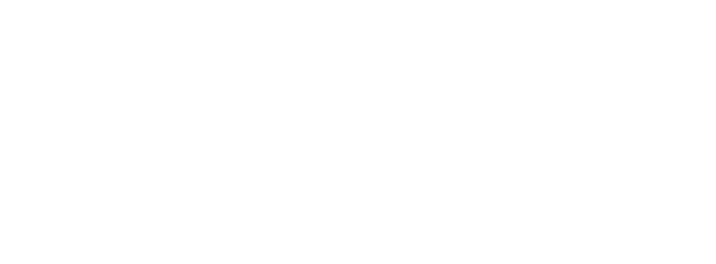 Prikkel Je Creativiteit
Een werksessie voor meer maatwerk
Start
Wat levert het op?
Voldoening & vakmanschap

Mensenwerk vraagt maatwerk en omdat ieder mens uniek is, is het bestaande aanbod vaak niet voldoende.
Onderdeel van je vakmanschap is daarom je creatieve vermogen vergroten. Als mens zijn we geneigd om te doen wat we altijd doen dus het vraagt wat extra inspanning om nieuwe mogelijkheden te verkennen. 
In deze werksessie neem je de ruimte om geijkte patronen te doorbreken, oefen je je verbeeldingskracht en geef je kans aan nieuwe mogelijkheden.
Intro
1
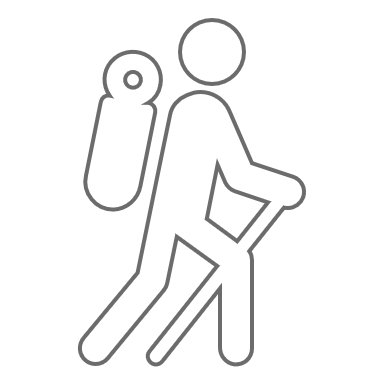 2
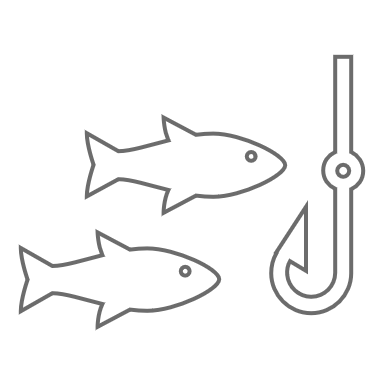 3
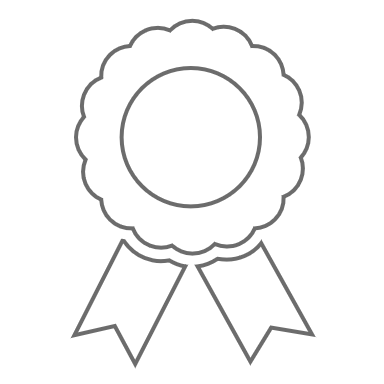 4
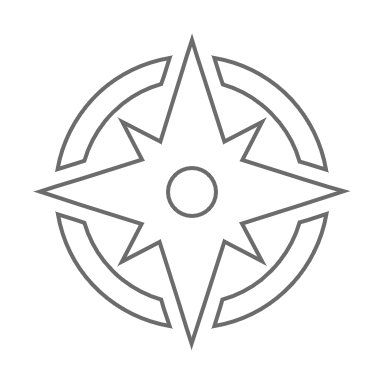 Dit gaan we doen…
4
Intro
1
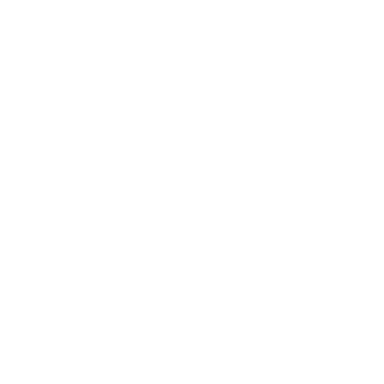 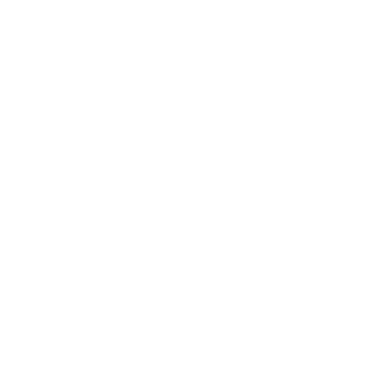 1
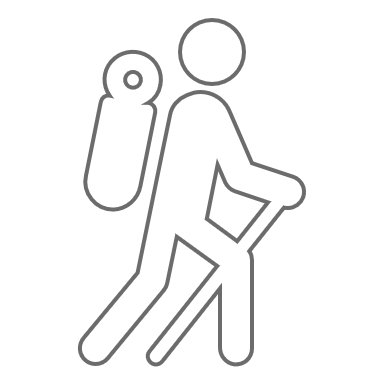 Checken
2
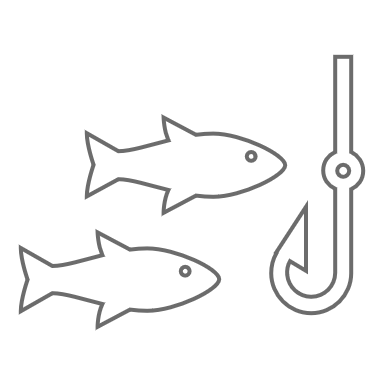 Startvraag maken
2
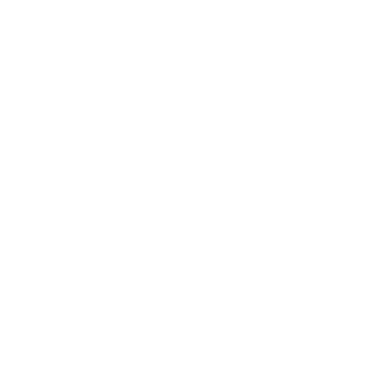 3
3
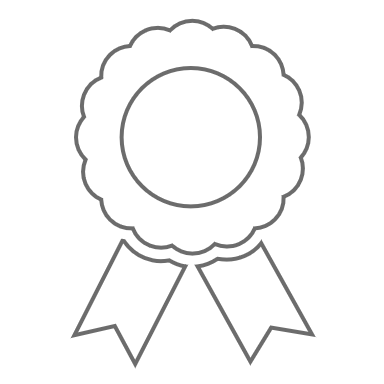 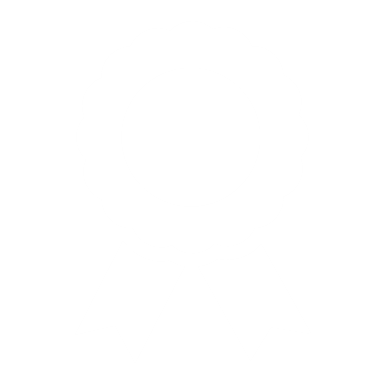 4
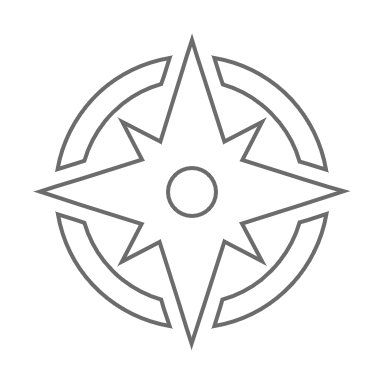 Ideeën 
verzamelen
Kiezen
Daarvoor heb je nodig:
Intro
Een vraagstuk waar je mogelijkheden voor zoekt

Een half uur zonder storingen

Pen & papier, eventueel post-its

Inspirerende omgeving

Tip: Samen oefenen geeft 
	energie en nog meer ideeën!
x
1
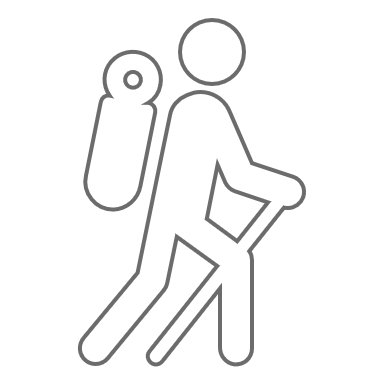 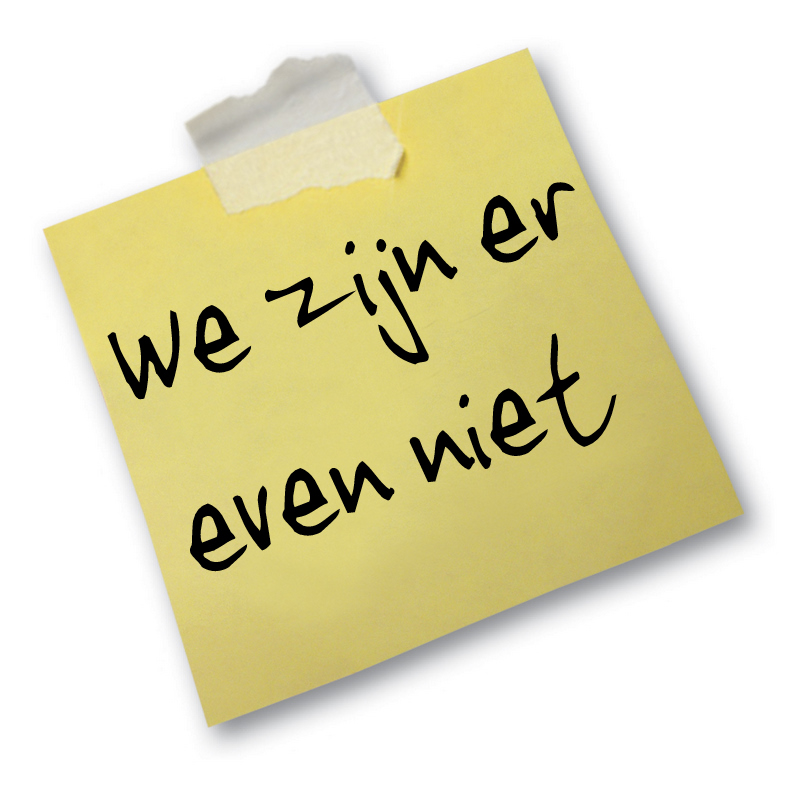 x
2
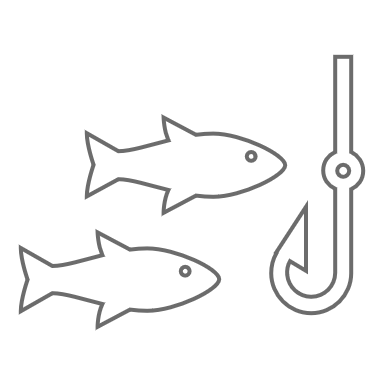 x
3
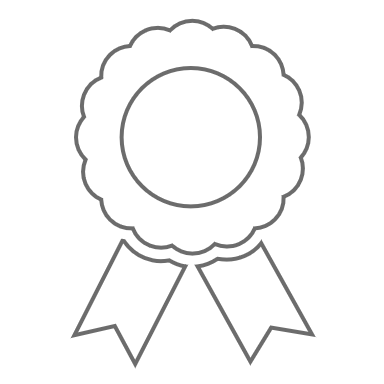 x
4
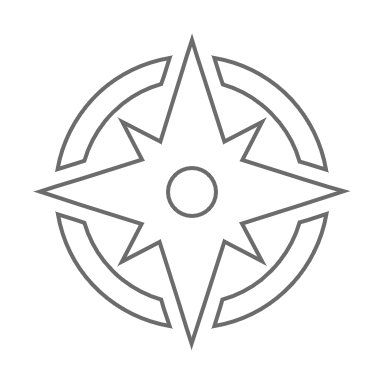 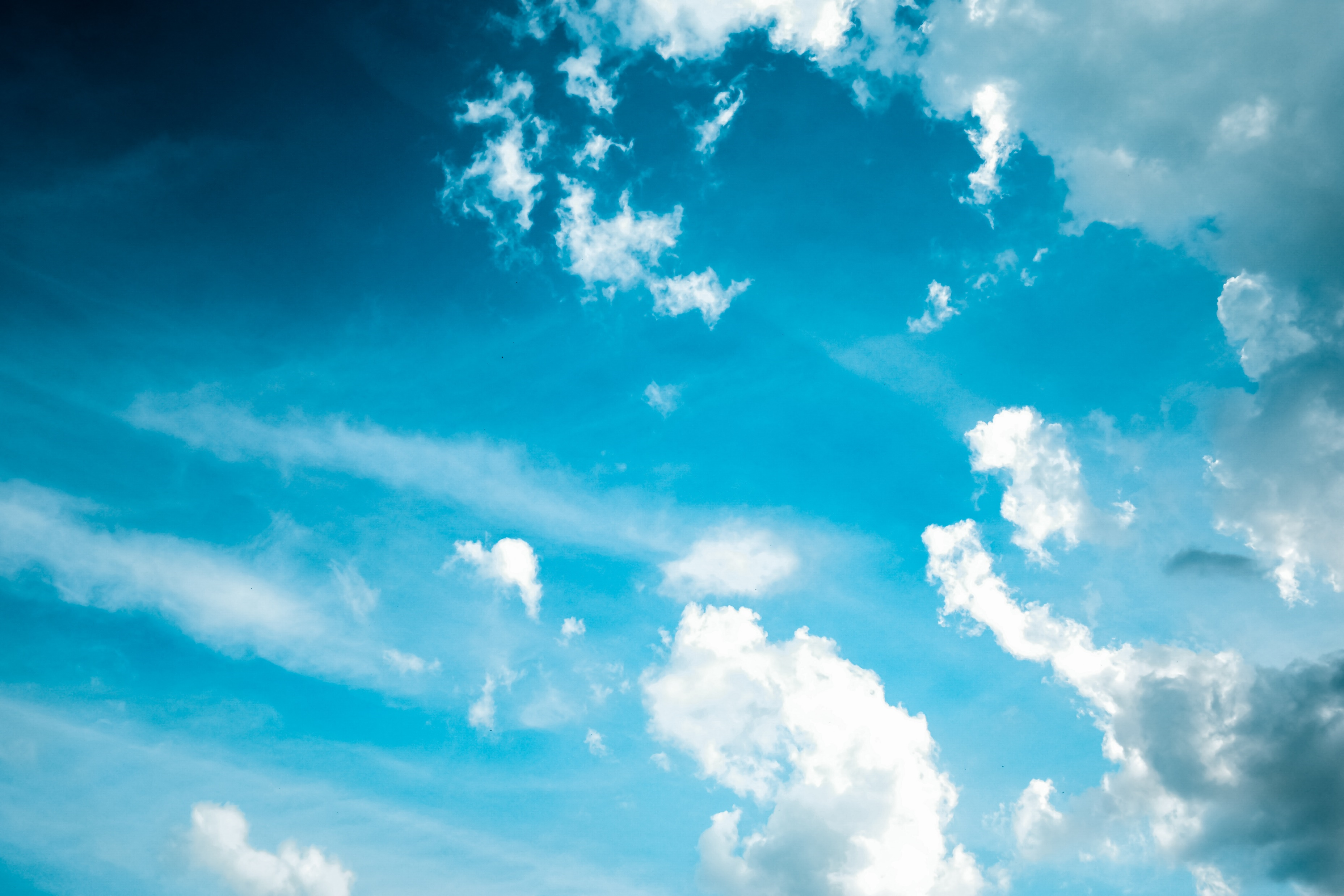 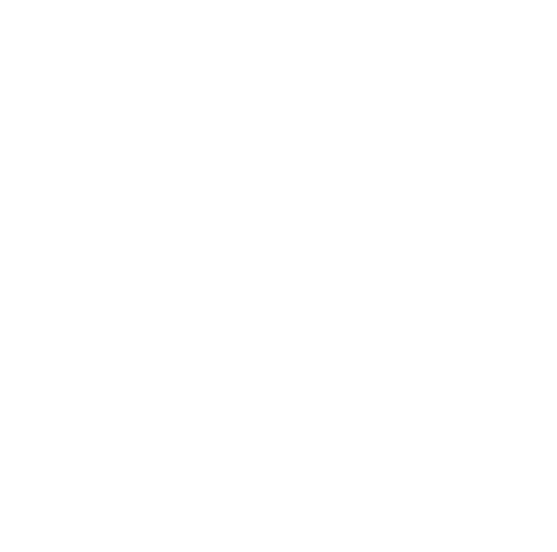 1. Startvraag maken
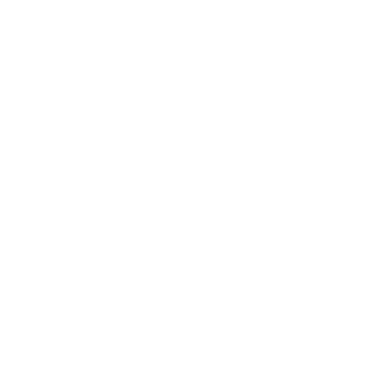 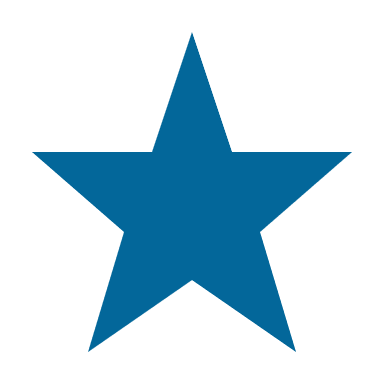 Startvragen verzinnen
Een startvraag kiezen
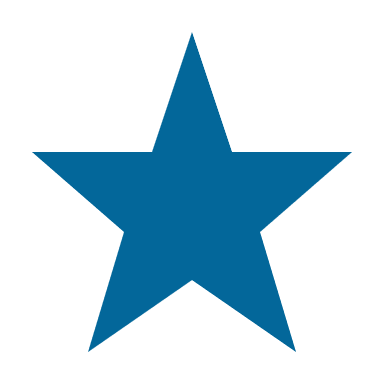 Terug
Verder
1. Startvraag maken
Van moeilijkheden naar mogelijkheden

Een creatief proces begint met een goede vraag die uitdaagt. Zo’n startvraag richt je aandacht op een mogelijke oplossing en niet op het probleem. 

Vragen die de creativiteit prikkelen, beginnen met 
“Hoe kan ik…” of “Hoe kunnen we…?”
1 • Intro
1
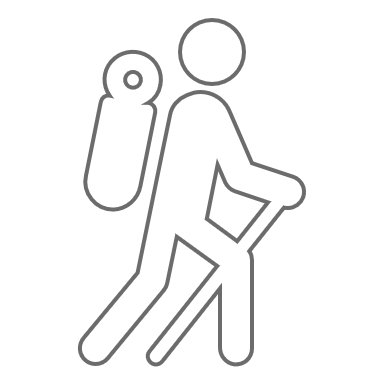 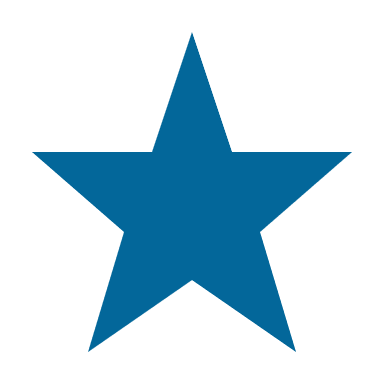 2
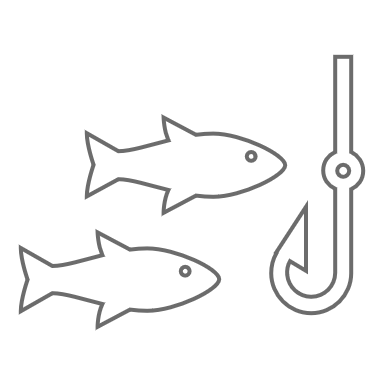 3
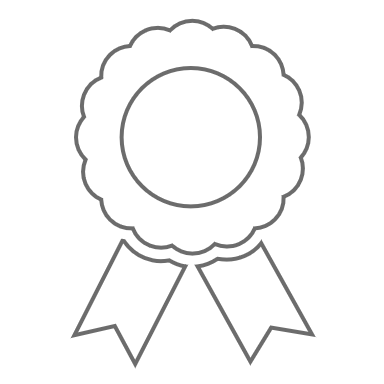 4
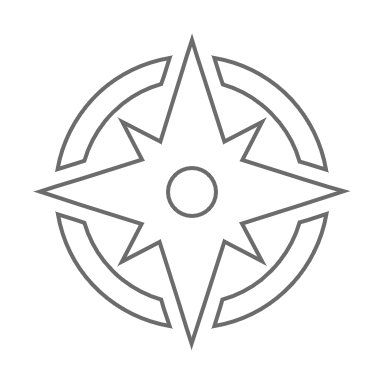 1. Startvraag maken
Een paar voorbeelden:

“Hoe kunnen we het bed van mevrouw Laarhoven vandaag nog naar de begane grond krijgen?”

“Hoe kan ik op een goedkope manier een dakloze man aan goede kleding te helpen voor een sollicitatiegesprek?”
1 • Intro
1
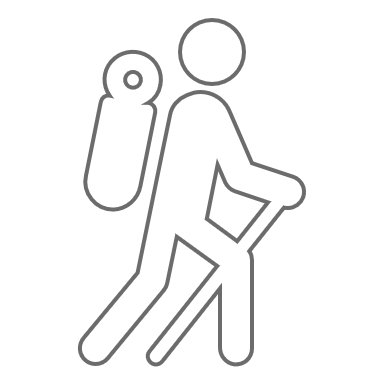 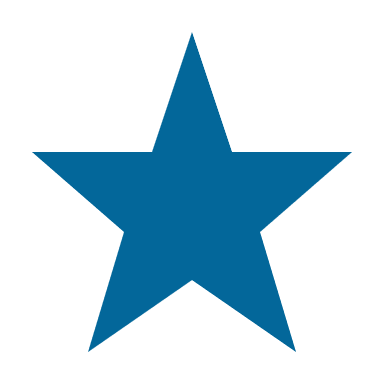 2
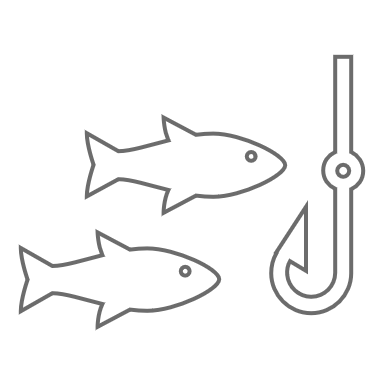 3
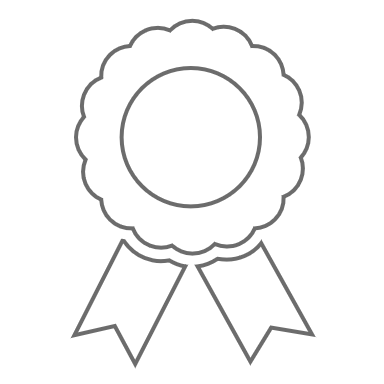 4
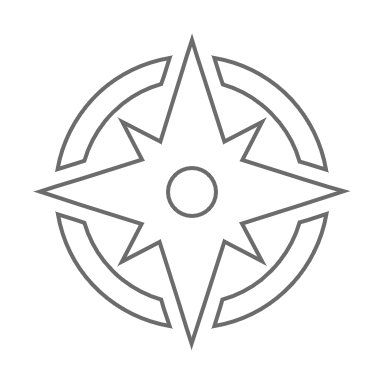 1. Startvraag maken
1 • Stap A
Opdracht • Startvragen verzinnen

Bedenk 2 of 3 goede startvragen voor jouw vraag of probleem. 

Schijf deze op.
1
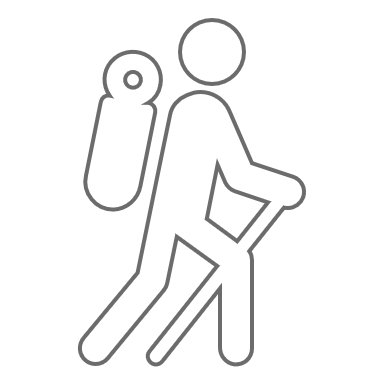 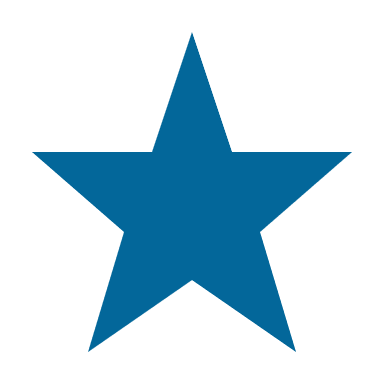 2
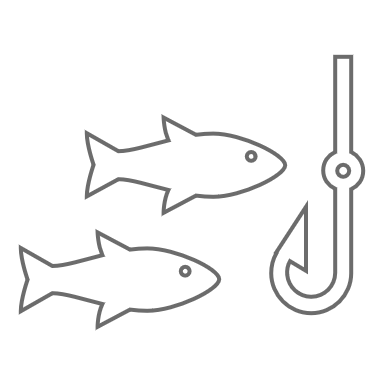 3
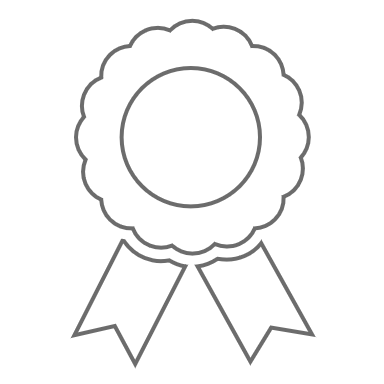 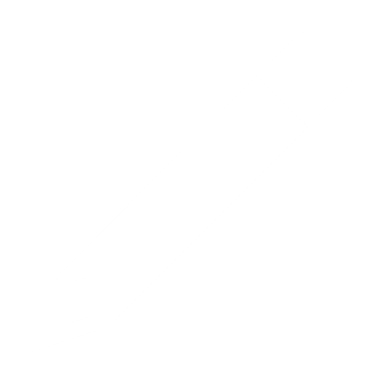 4
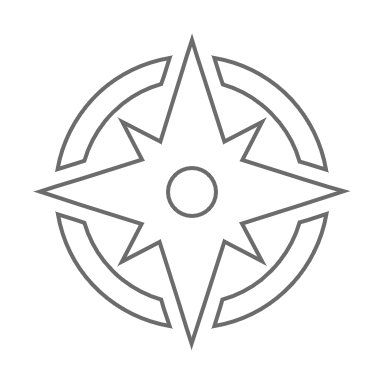 1. Startvraag maken
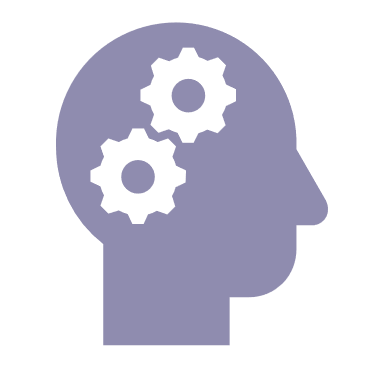 1 • Weetje
Durf het niet te weten!

Misschien heb je geen idee wat een antwoord zou kunnen zijn. Of voel je weerstand omdat je denkt dat de huidige protocollen vrije ideeën niet toelaten. 

Het niet-weten kan een beetje ongemakkelijk zijn. Dat hoort erbij. Als je dat ongemak kunt toelaten, komt er ruimte vrij om te experimenteren. 
Juist het niet-weten, is het begin!
1
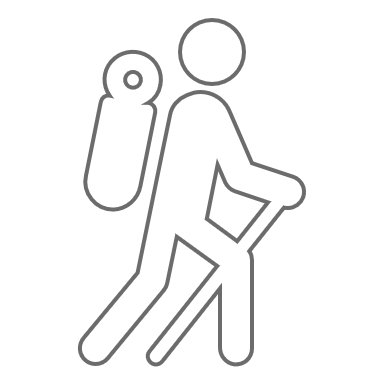 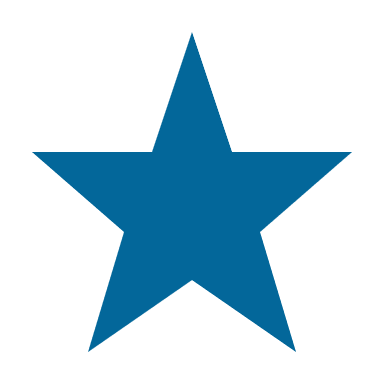 2
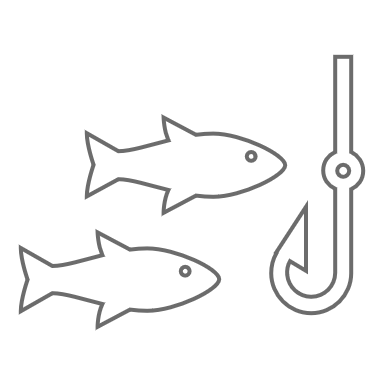 3
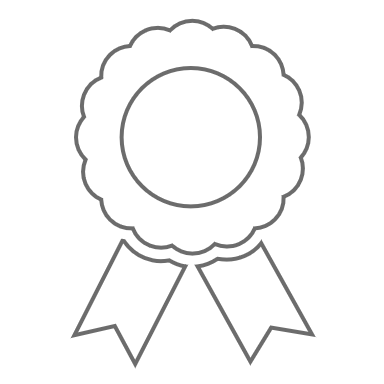 4
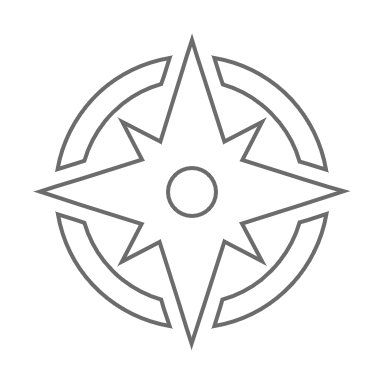 1. Startvraag maken
1 • Stap B
Opdracht • Startvraag kiezen

Lees je startvragen na en laat ze even doordringen tot de stilte in jezelf...

Welke vraag prikkelt je het meest? 

Noteer je favoriete vraag op een nieuw vel papier en houd dit apart.
1
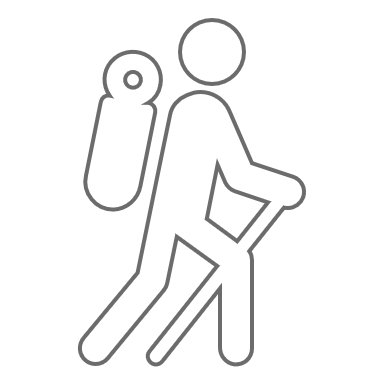 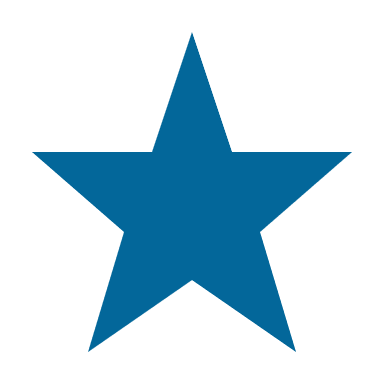 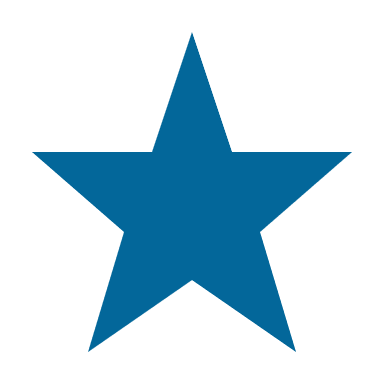 2
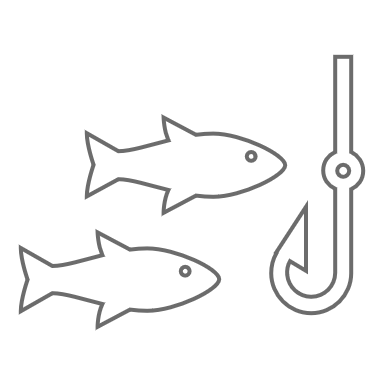 3
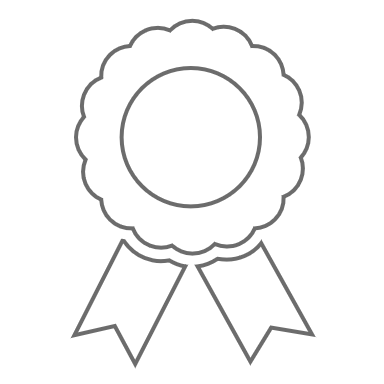 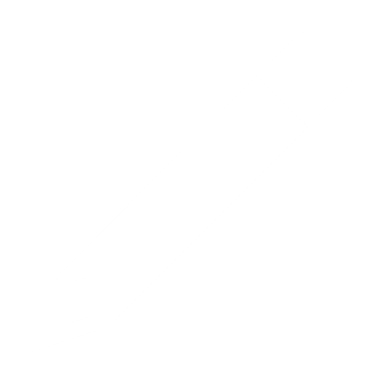 4
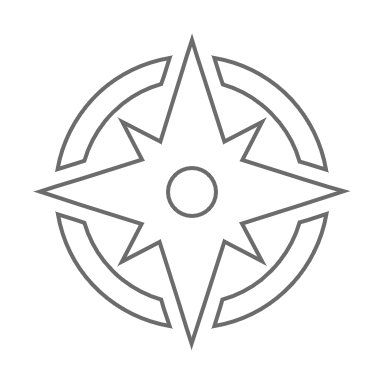 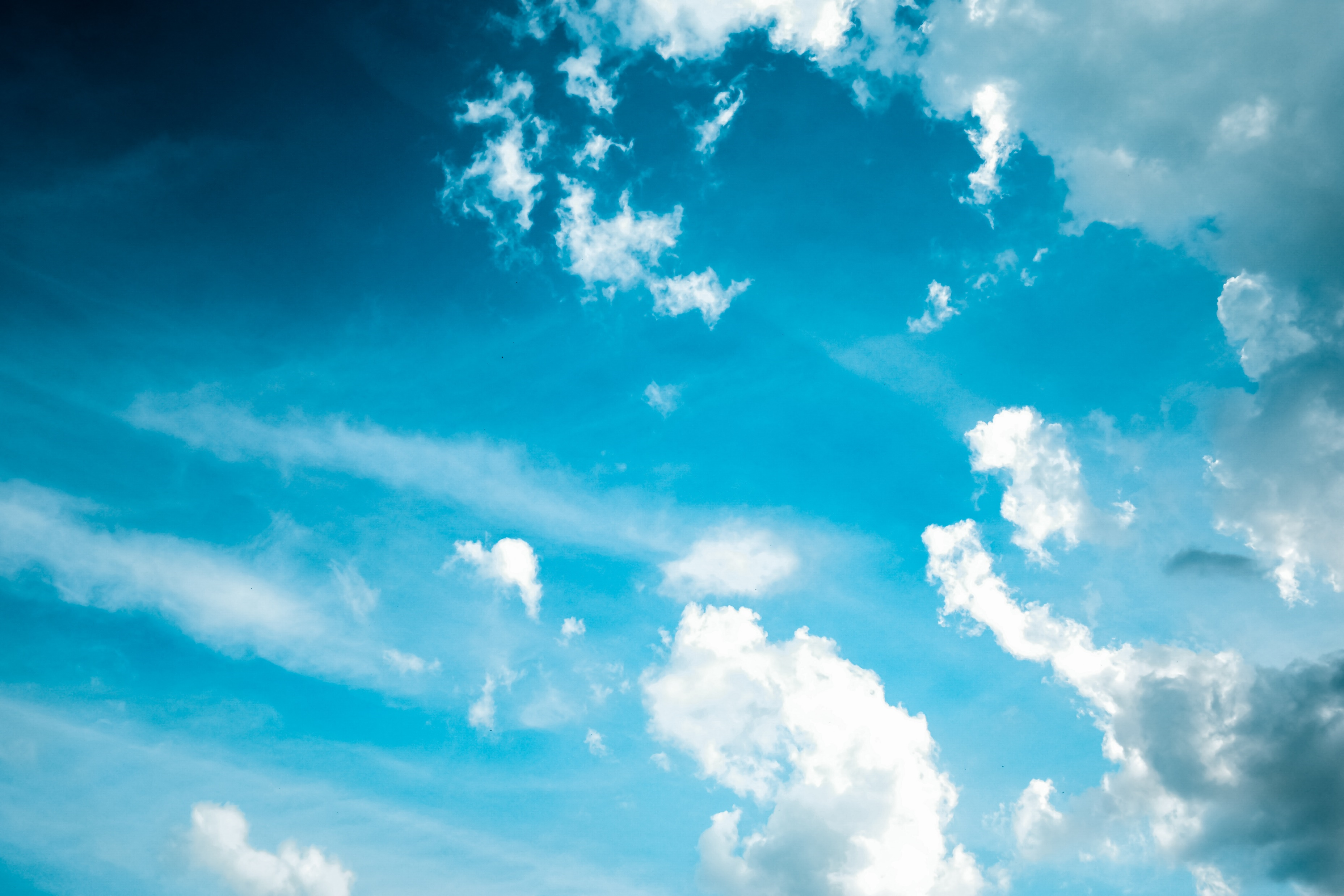 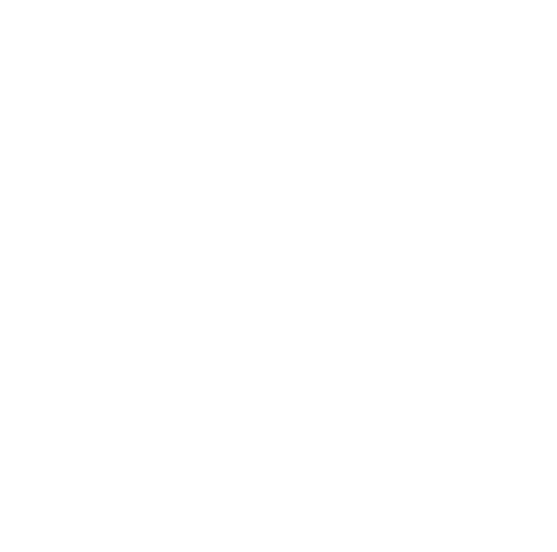 2. Ideeën verzamelen
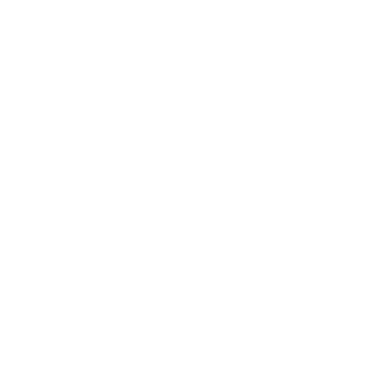 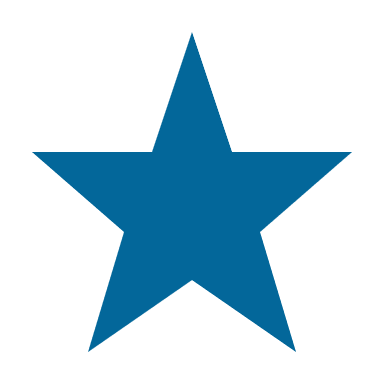 Braindump
Drie creatieve technieken
Bonustechniek
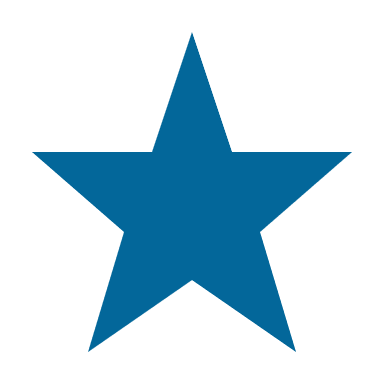 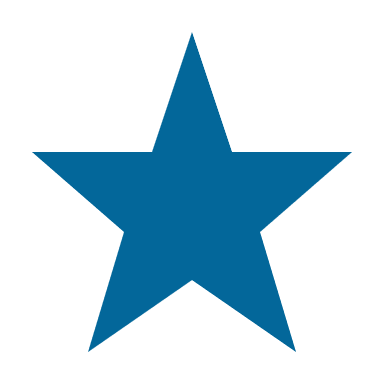 Terug
Verder
2. Ideeën verzamelen
2 • Intro
Hoe meer hoe beter!

In de tweede fase gaan we heel veel ideeën bedenken. Die hoeven nog niets met de uiteindelijke oplossing te maken te hebben. Daar werk je pas later naartoe. 

Dit is de fase waarin je je mag laten verrassen door je eigen creativiteit, intuïtie, ongehoorzaamheid. Wees vooral nieuwsgierig naar wat je allemaal kunt bedenken en blijf je verwonderen. Experimenteer en associeer!
1
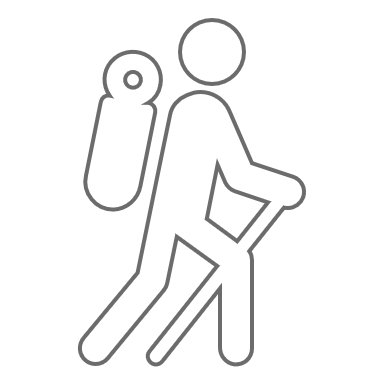 2
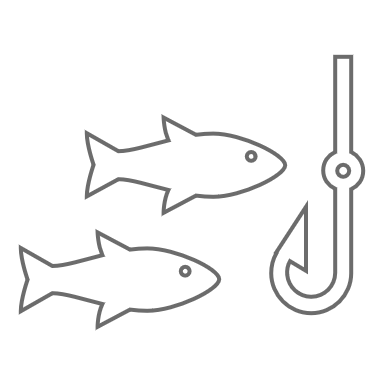 3
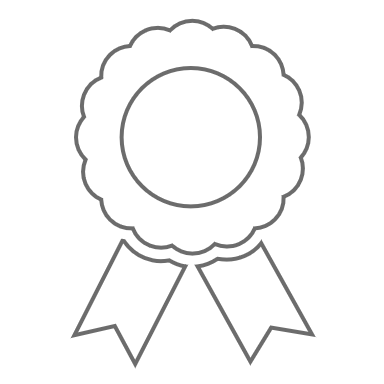 4
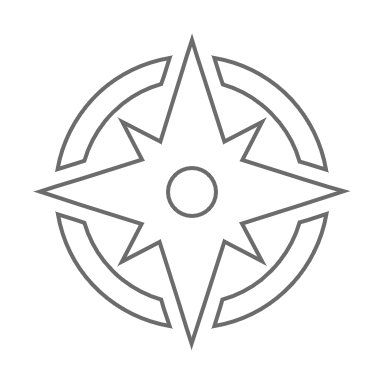 2. Ideeën verzamelen
2 • Intro
Twee stappen

Deze fase bestaat uit 2 stappen:
Braindump 
Je hoofd leeg maken door gewone ideeën te bedenken
Creatieve ideeën bedenken 
Hiervoor hebben we 3 verschillende technieken
1
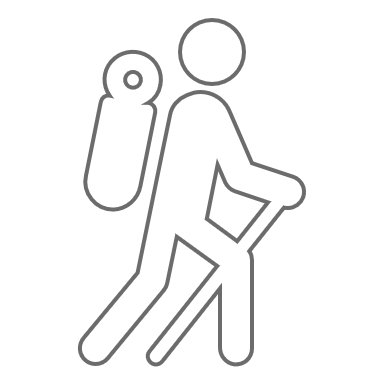 2
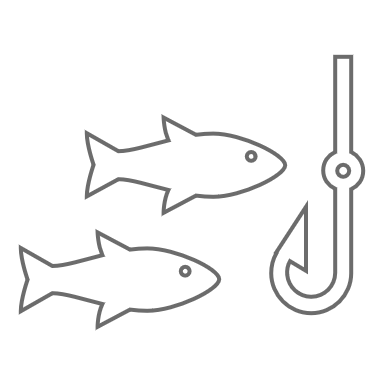 3
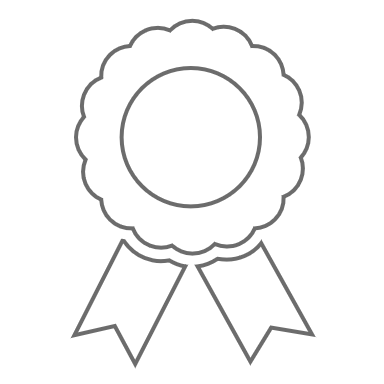 4
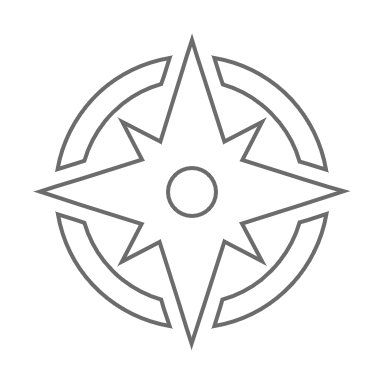 2. Ideeën verzamelen
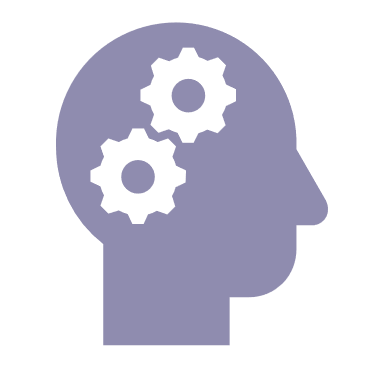 Braindump: maak je hoofd leeg

Om ruimte te maken voor nieuwe dingen, is het handig om eerst de oude dingen aan de kant te schuiven. Dat geldt ook voor ideeën. 
 
Een braindump ruimt je brein op. Zo krijg je weer een open mind en kom je makkelijker tot creatieve oplossingen.
2 • Weetje
1
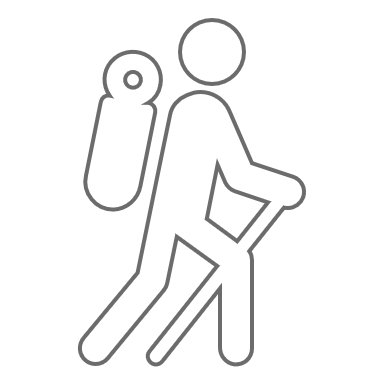 2
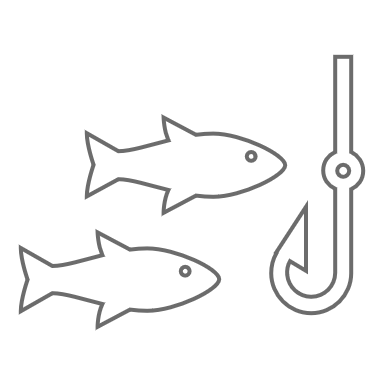 3
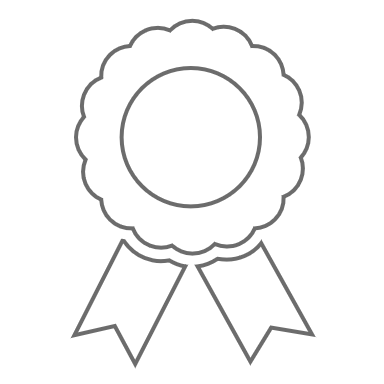 4
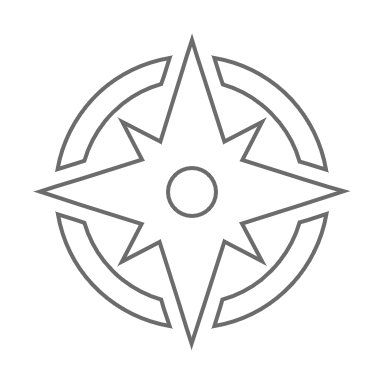 2. Ideeën verzamelen
Opdracht • Braindump

Je heb misschien wel eens een brainstorm gedaan. Voor deze opdracht gelden dezelfde spelregels:
Hoe meer ideeën, hoe beter
Borduur voort op een idee dat je al hebt opgeschreven
Stel je oordeel uit en zeg ja: alles telt mee
2 • Stap A
1
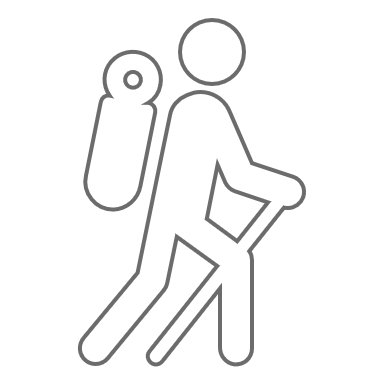 2
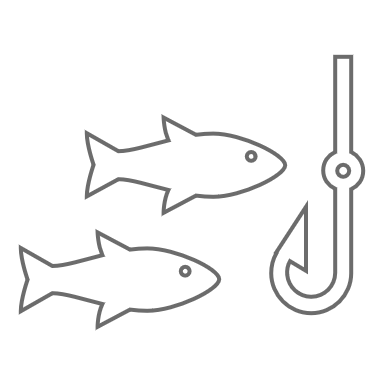 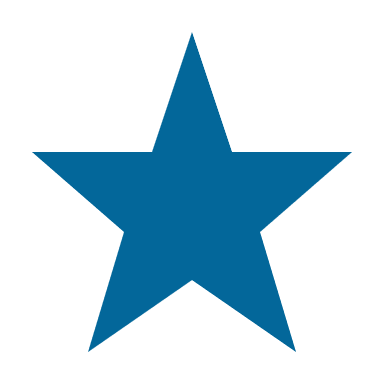 3
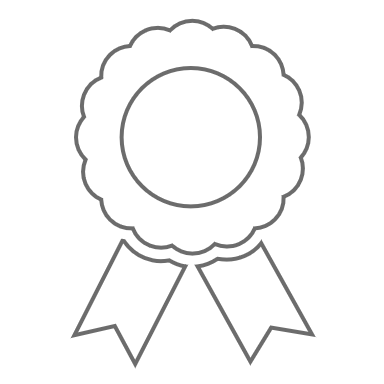 4
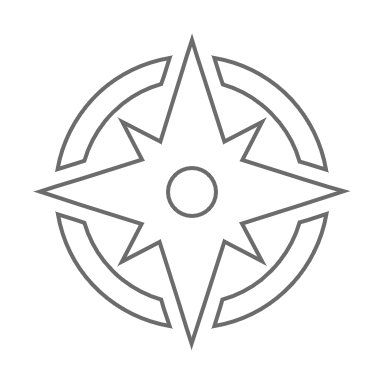 2. Ideeën verzamelen
2 • Stap A
Opdracht • Braindump

Bedenk minimaal 10 ideeën of oplossingen die je als eerste te binnen schieten als je denkt aan je startvraag.

Noteer ze op een nieuw blaadje.
1
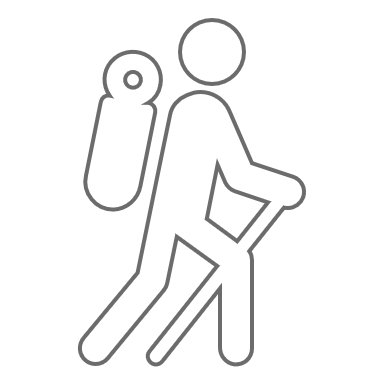 2
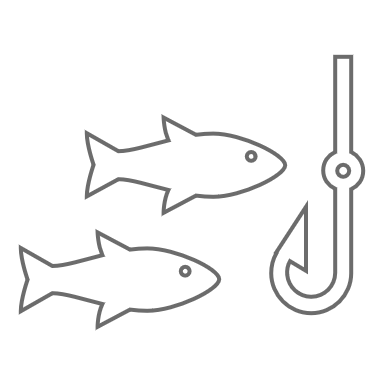 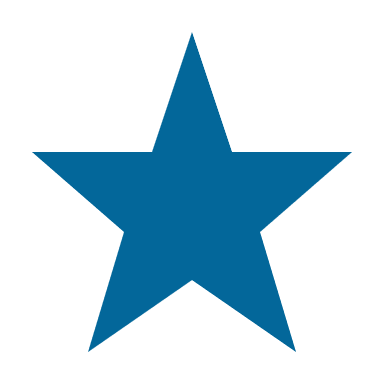 3
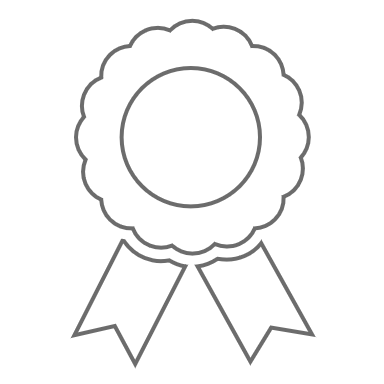 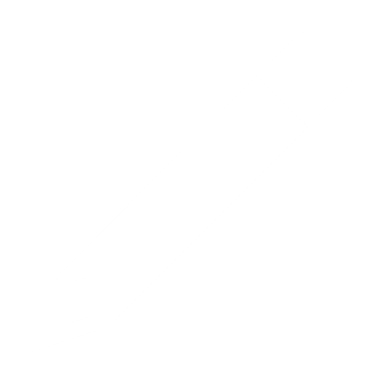 4
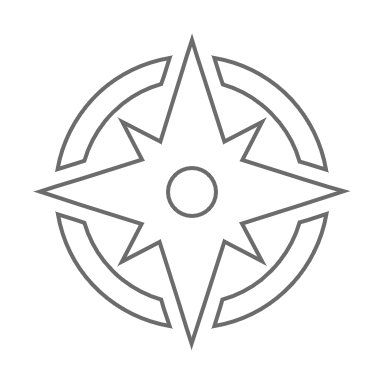 2. Ideeën verzamelen
2 • Stap B
Drie creatieve technieken

Het is nu tijd om wat meer originele ideeën te gaan bedenken. Daar zijn verschillende mogelijkheden voor. We geven je 3 creatieve technieken en leggen uit hoe ze werken. 

Je mag je favoriete techniek kiezen of ze allemaal uitproberen! De keus is aan jou…
1
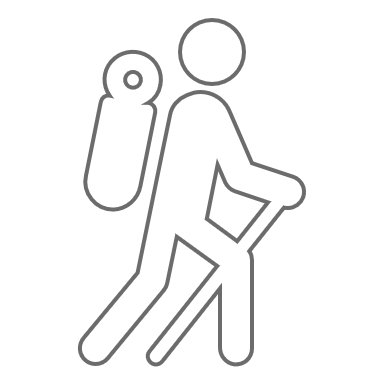 2
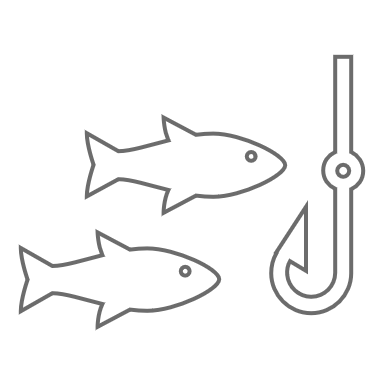 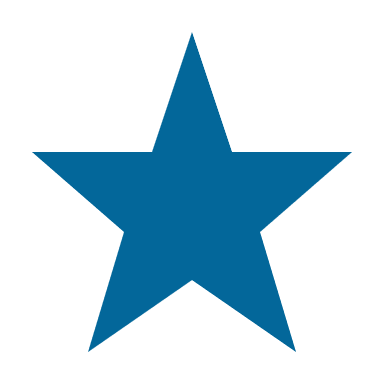 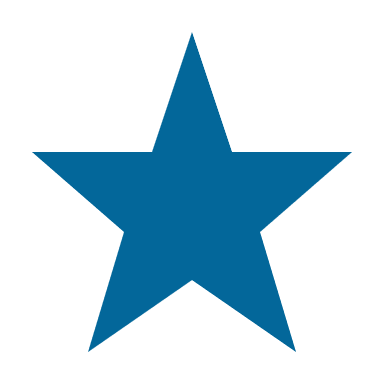 3
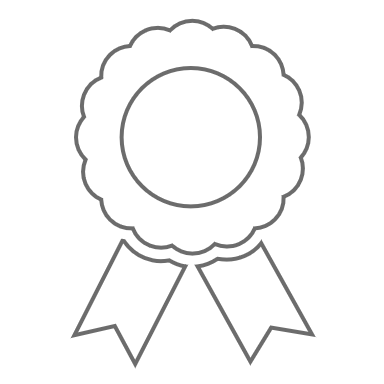 4
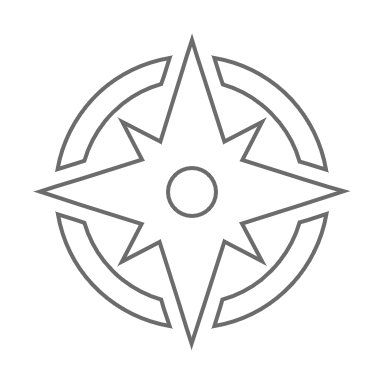 2. Ideeën verzamelen
Overzicht
2 • Stap B
Drie creatieve technieken - Overzicht
Klik op de knoppen rechts voor meer info...
Voor de denkers: Denksporen	
Voor de doeners: Beelden
Voor de dromers: Visualisatie
1
Denksporen
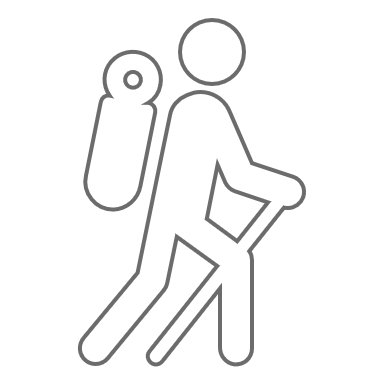 2
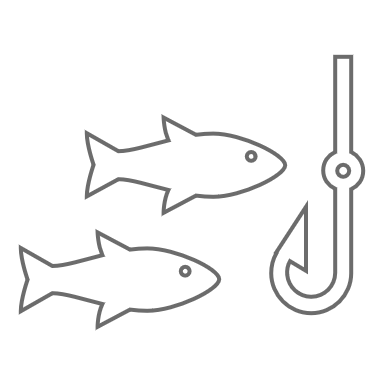 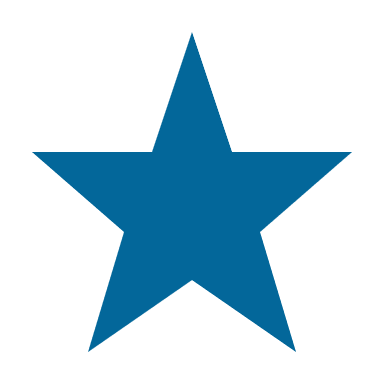 Beelden
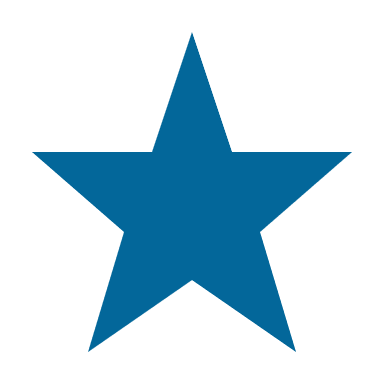 3
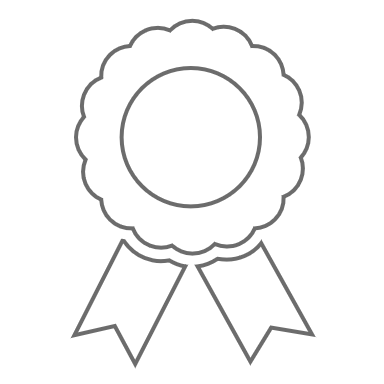 Visualisatie
4
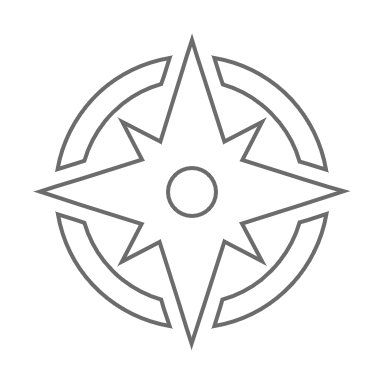 Verder
2. Ideeën verzamelen
Overzicht
Techniek 1 • Denksporen

Bij deze techniek borduur je verder op de antwoorden die je hebt opgeschreven bij de Braindump oefening. Of eigenlijk… juist niet!

De denksporen techniek is de meest analytische techniek van deze drie. Je gebruikt dus vooral je denkvermogen.
2 • Stap B
1
Denksporen
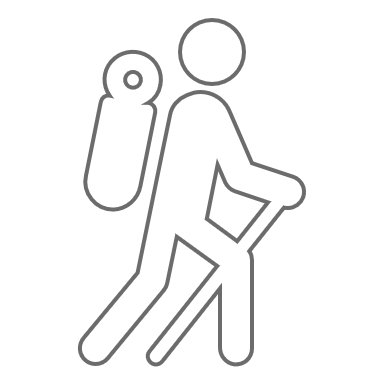 2
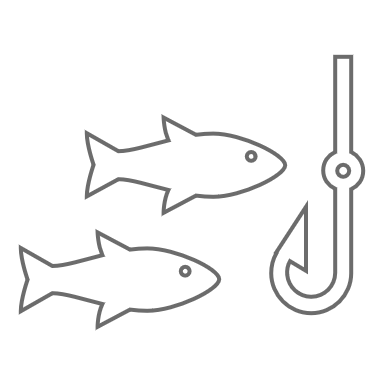 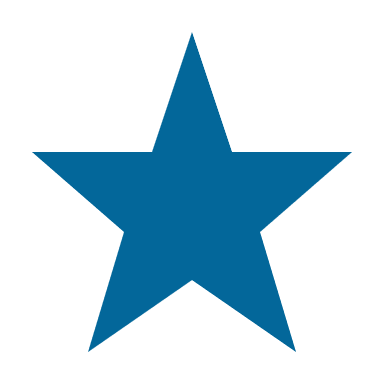 Beelden
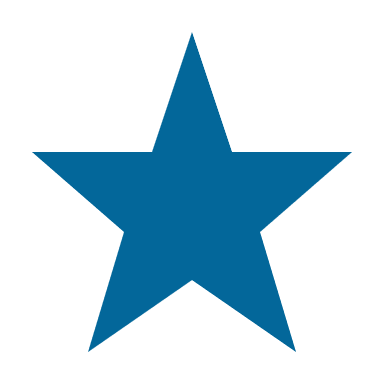 3
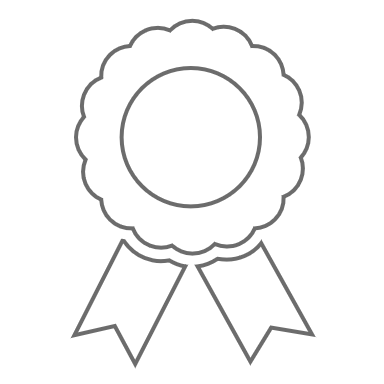 Visualisatie
4
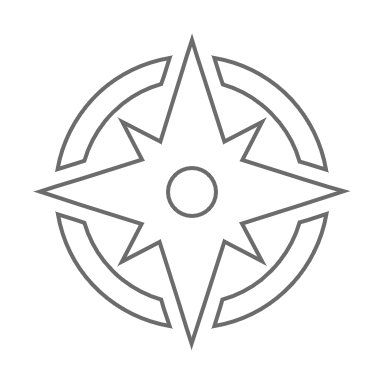 2. Ideeën verzamelen
Overzicht
2 • Stap B
Techniek 1 • Denksporen

Kijk nog eens naar je antwoorden op de Braindump oefening. 
Welke overeenkomst(en) zie je? 
(Dit kunnen aannames zijn of spelregels of ze laten bijvoorbeeld zien ‘hoe je het altijd doet’.)

Schrijf op welke oplossingsrichting je vaker terug ziet.
1
Denksporen
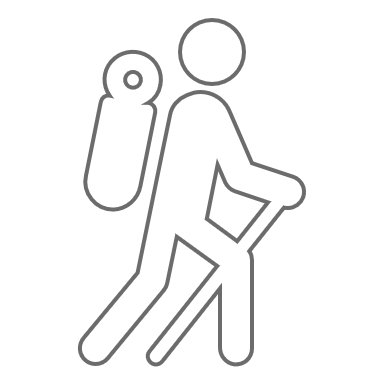 2
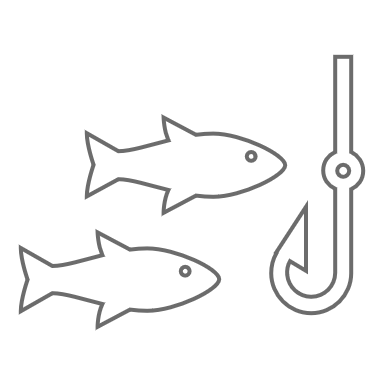 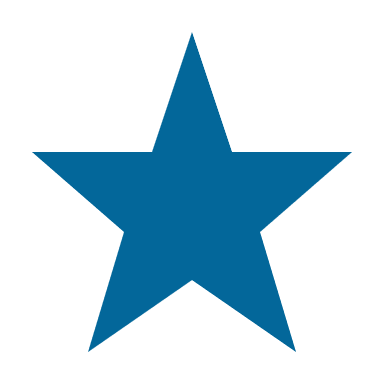 Beelden
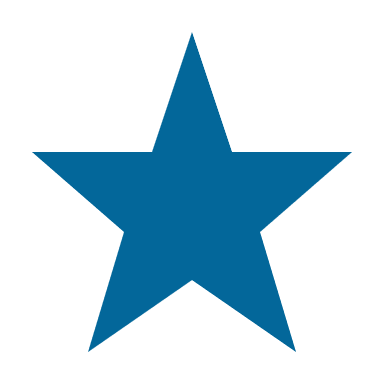 3
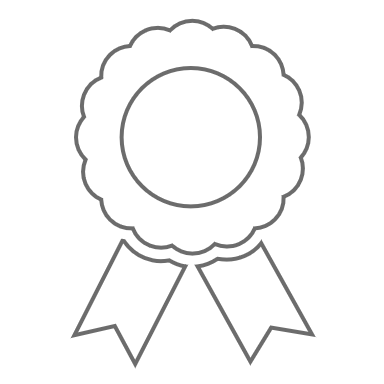 Visualisatie
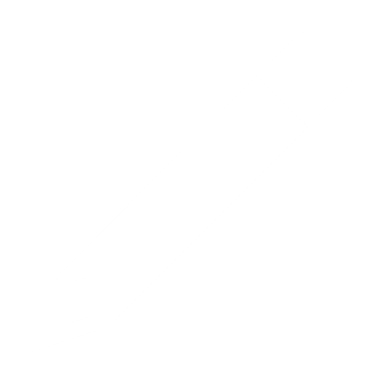 4
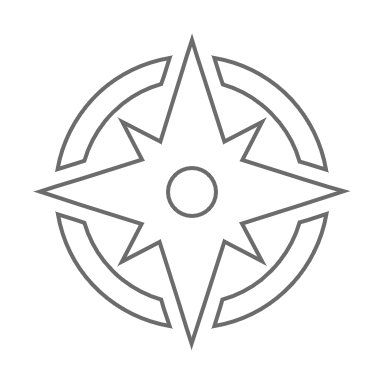 2. Ideeën verzamelen
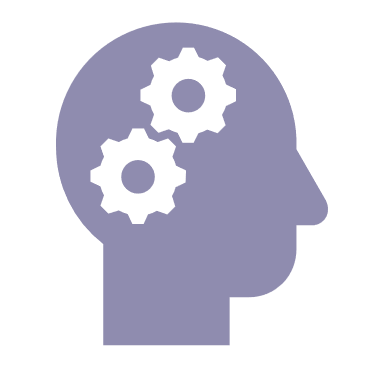 Overzicht
Wat zijn denksporen?

Die overeenkomsten tussen je ideeën noemen we denksporen. Dit zijn paadjes in je hoofd die je (automatisch) volgt als je over zo’n probleem nadenkt. Hoe vaker je ze volgt, hoe meer ze inslijten. 
Het is handig om deze sporen te kennen van jezelf, zodat je af en toe met opzet buiten de paden kunt gaan als je een nieuw idee zoekt.
2 • Weetje
1
Denksporen
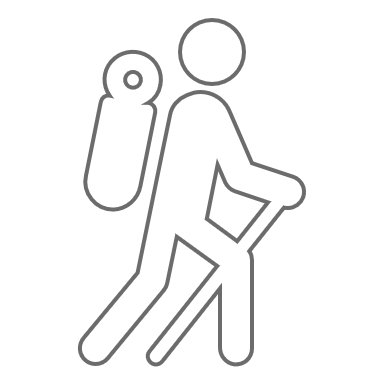 2
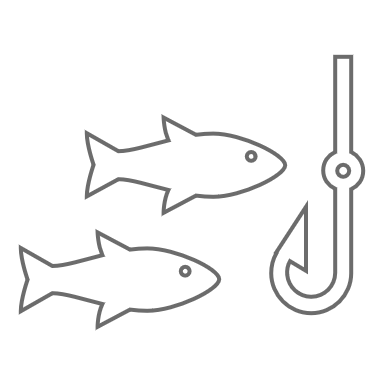 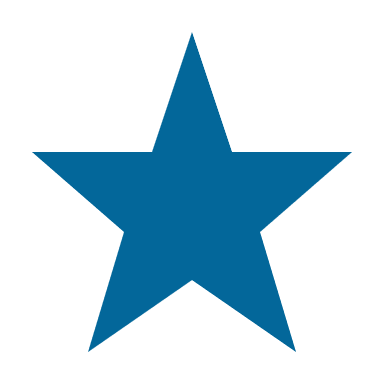 Beelden
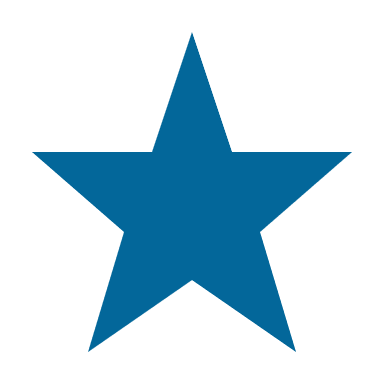 3
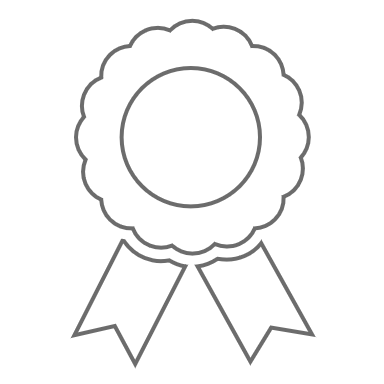 Visualisatie
4
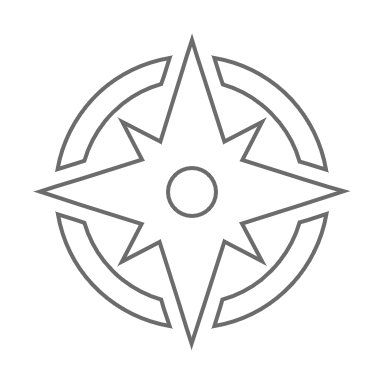 2. Ideeën verzamelen
Overzicht
Techniek 1 • Denksporen

Nu ga je nog eens 10 ideeën bedenken als antwoord op de startvraag, maar met een nieuwe spelregel:
De overeenkomst die je net hebt gevonden, mag er niet meer in zitten!
Welke frisse ideeën krijg je dan…? Noteer deze op een nieuw vel of elk op een apart post-it blaadje. Lastig? Klik op Help! voor een hulptechniek.
2 • Stap B
1
Denksporen
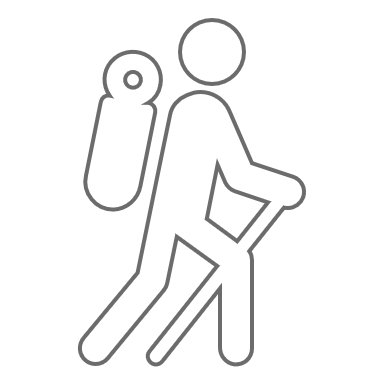 2
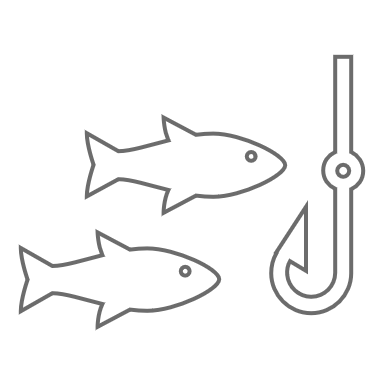 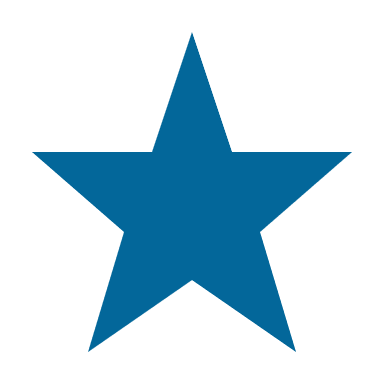 Beelden
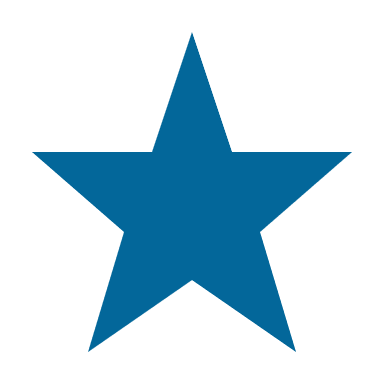 3
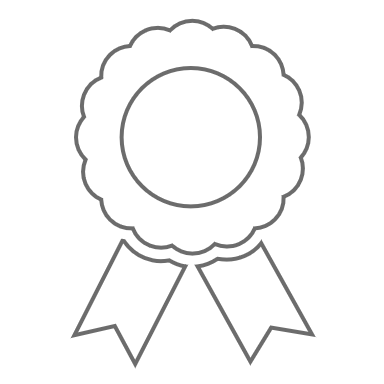 Visualisatie
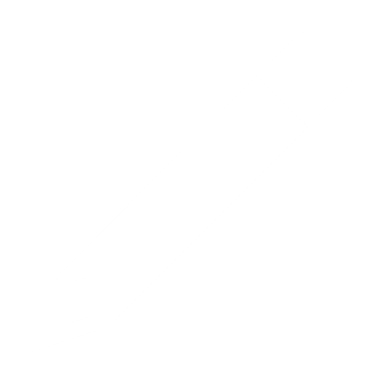 4
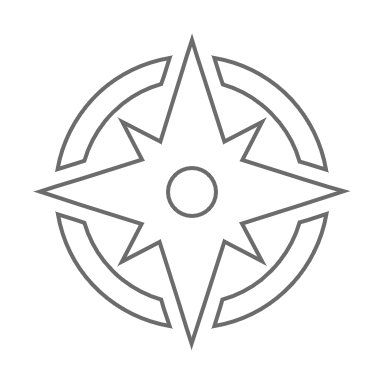 Help!
Verder
2. Ideeën verzamelen
Overzicht
Techniek 1 • Denksporen - Hulptechniek

Vind je het lastig om nieuwe ideeën te bedenken? Probeer dan eens deze vraag:
Wat zou een kind antwoorden?

Schrijf ook dit idee op. Brengt dit je weer op nieuwe ideeën? Noteer deze ook.
2 • Stap B
1
Denksporen
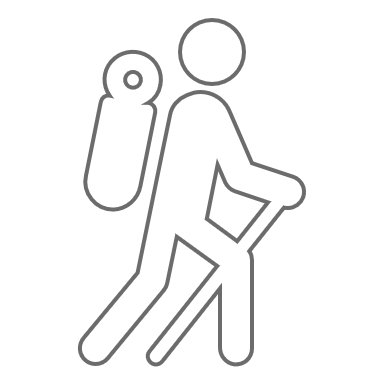 2
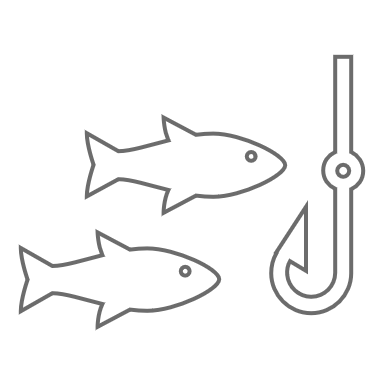 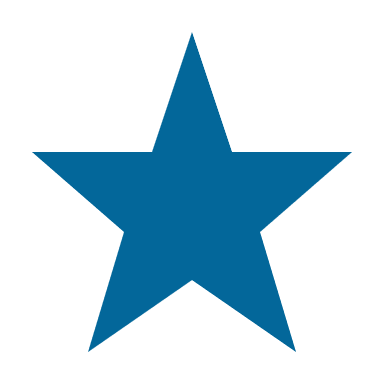 Beelden
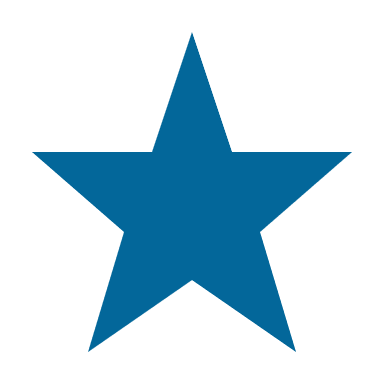 3
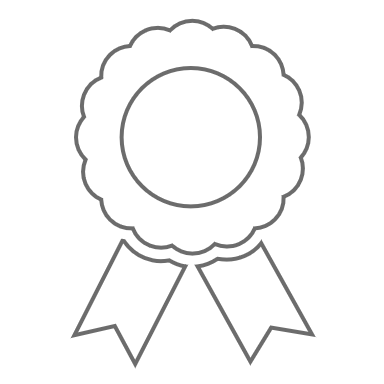 Visualisatie
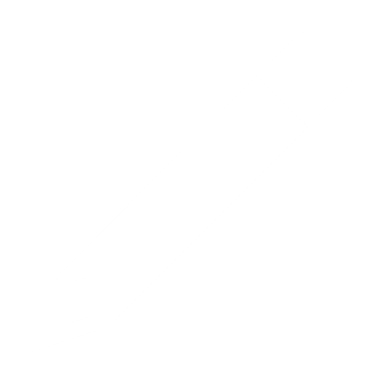 4
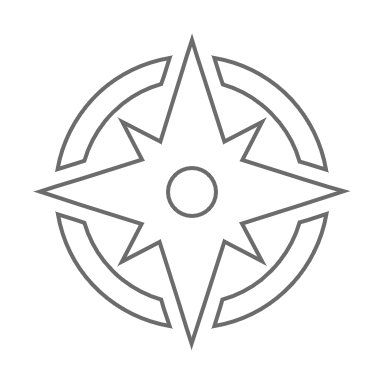 Oké
2. Ideeën verzamelen
Overzicht
2 • Stap B
Techniek 1 • Denksporen

Dit is het einde van de denksporentechniek. 
Heb je de andere technieken al gedaan of heb je ideeën genoeg? Ga dan verder via de groene knop. 
Wil je nog een andere techniek uitproberen? Kies dan hiernaast voor Beelden of klik op Visualisatie.
1
Denksporen
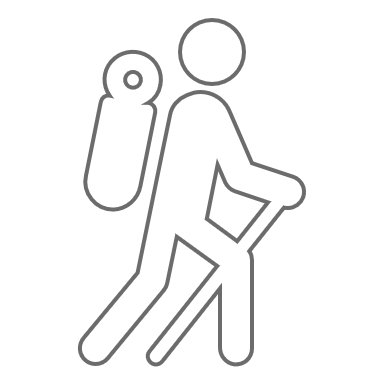 2
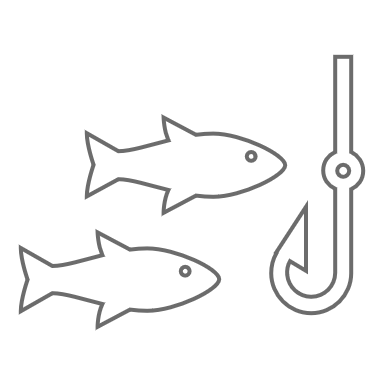 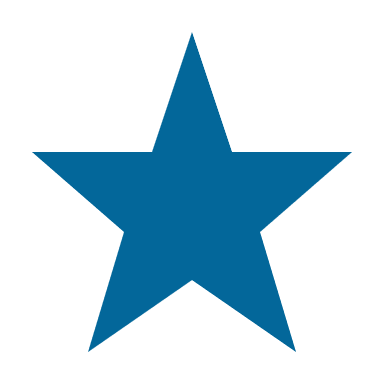 Beelden
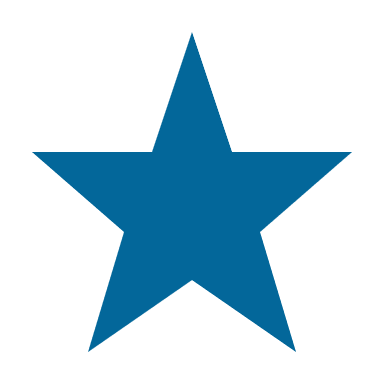 3
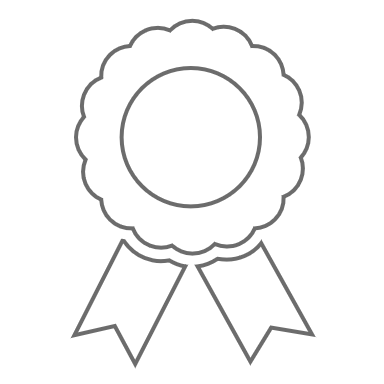 Visualisatie
4
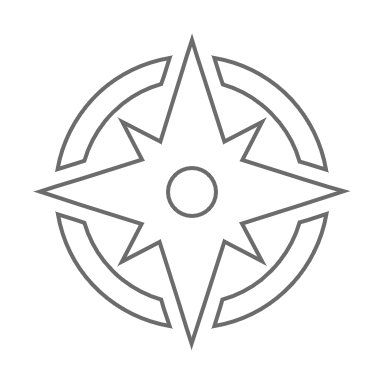 2. Ideeën verzamelen
Overzicht
2 • Stap B
Techniek 2 • Werken met beelden

Een beeld zegt meer dan honderd woorden. Deze techniek helpt je om op een andere manier naar de situatie te kijken, zonder dat je er heel diep over na hoeft te denken. Door te tekenen in plaats van te schrijven, schakel je een ander deel van je brein in, zodat je op andere ideeën komt.

Tekenen is de meest actieve techniek van de drie. Je gebruikt je handen en je voorstellingsvermogen. Je hoeft niet mooi te kunnen tekenen om hier succes mee te hebben!
1
Denksporen
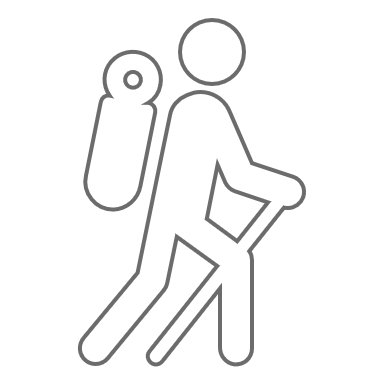 2
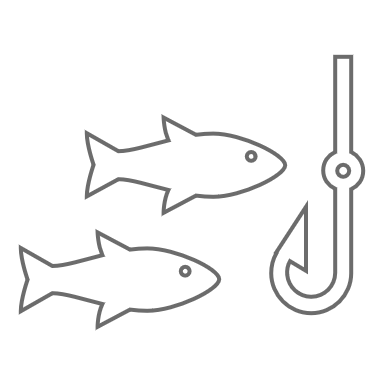 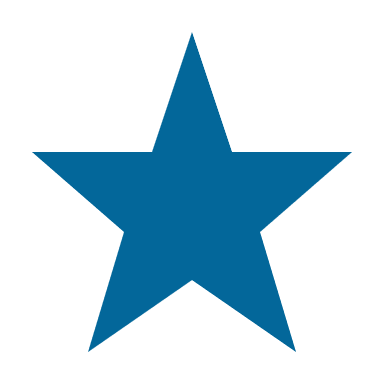 Beelden
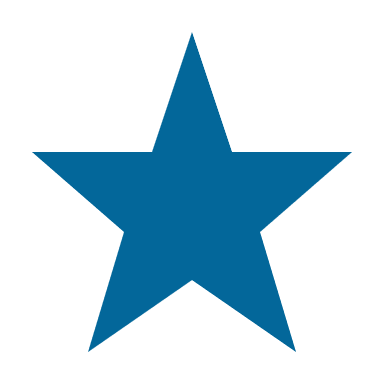 3
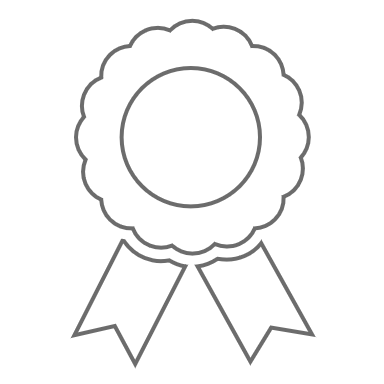 Visualisatie
4
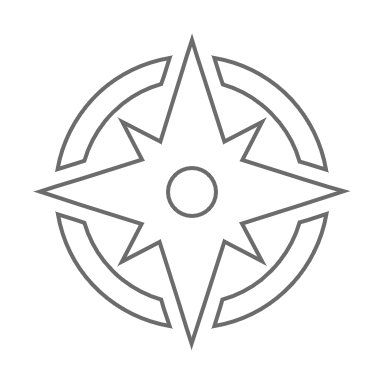 2. Ideeën verzamelen
Overzicht
2 • Stap B
Techniek 2 • Werken met beelden
 
Maak een tekening die de startvraag uitbeeldt. Teken het zo ruw of gedetailleerd als je zelf wil. Hoe ziet het er van opzij uit? En van boven? Gebruik simpele vormen zoals rechthoeken en cirkels als je dat makkelijker vindt. Of krabbel gewoon wat, net als vroeger tijdens de les.
Verandering of beweging kun je eenvoudig weergeven met pijlen, of door de ‘voor’ en ‘na’ situatie op verschillende pagina’s neer te zetten.
1
Denksporen
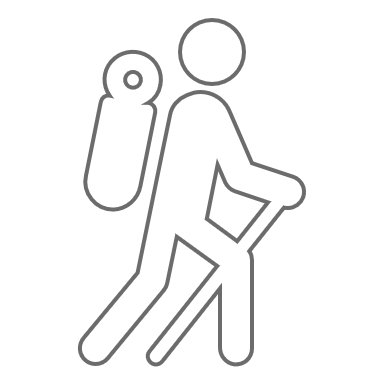 2
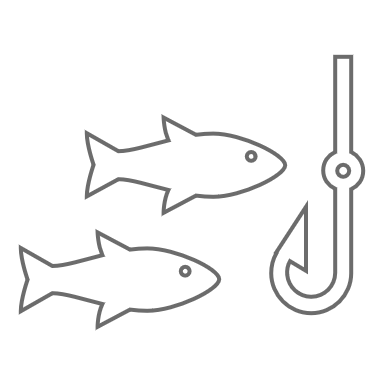 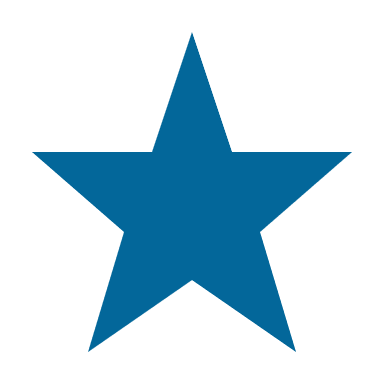 Beelden
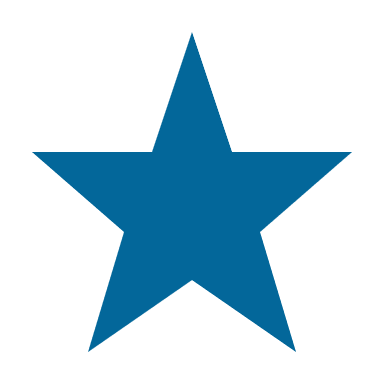 3
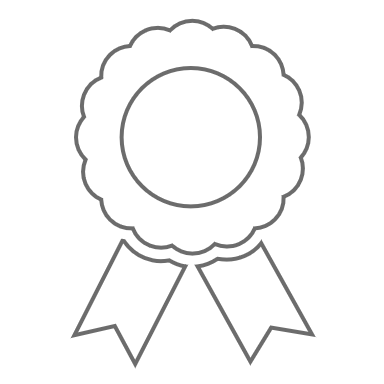 Visualisatie
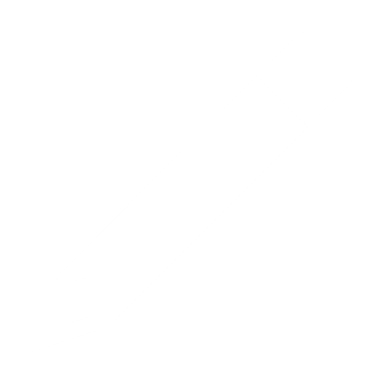 4
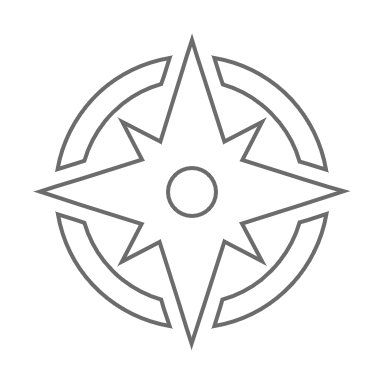 2. Ideeën verzamelen
Overzicht
Techniek 2 • Werken met beelden
 
Neem letterlijk even afstand. Sta op en zet een stap naar achteren. Kijk van een afstandje naar de tekening van je startvraag. 

Wat komt er al eerste in je op? Teken dat!
2 • Stap B
1
Denksporen
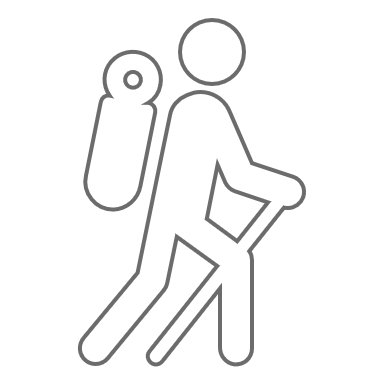 2
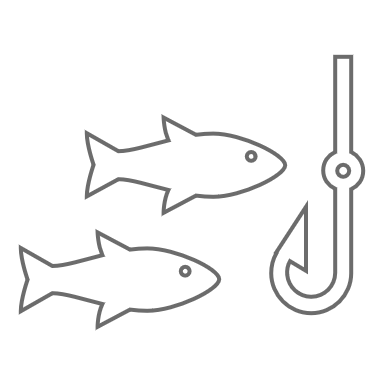 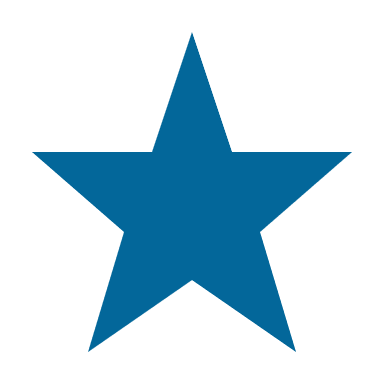 Beelden
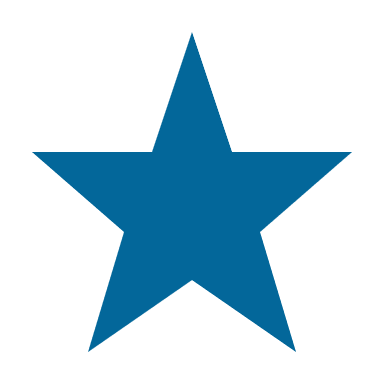 3
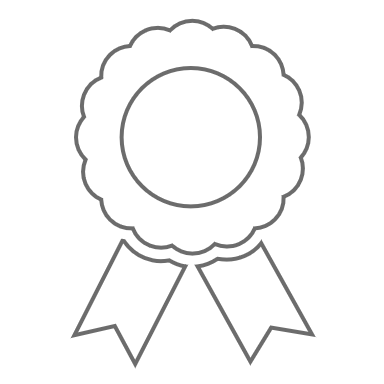 Visualisatie
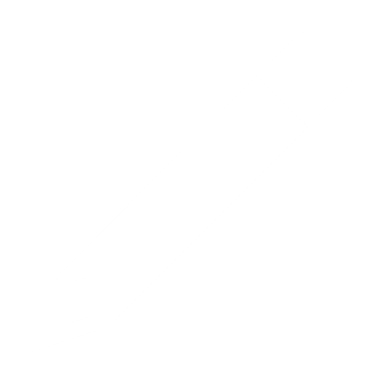 4
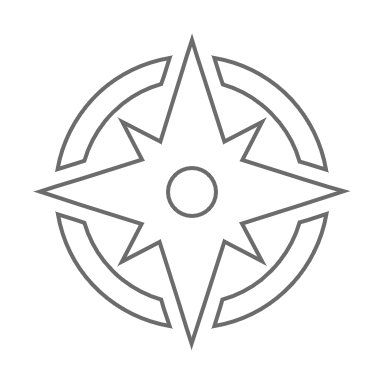 2. Ideeën verzamelen
Overzicht
2 • Stap B
Techniek 2 • Werken met beelden
 
Waar doen je getekende beelden je aan denken? 
En als je hem van ver weg, op z’n kant of ondersteboven bekijkt? Sta open voor onverwachte verbindingen.

Teken nogmaals wat er nu in je opkomt. Zet je nieuwe idee op papier in de vorm van een symbool of een simpele vorm. 
Korte steekwoorden mogen ook. Teken die dan in grote letters, alsof het een logo of een bedrijfsnaam is.
1
Denksporen
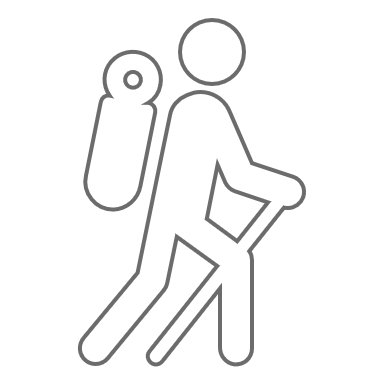 2
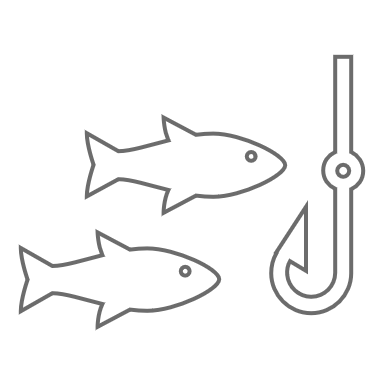 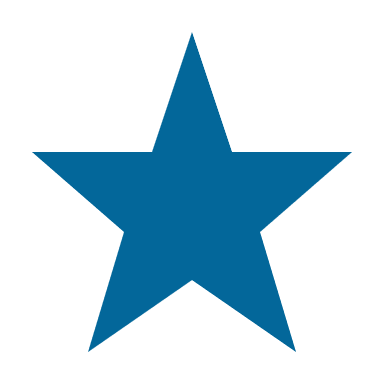 Beelden
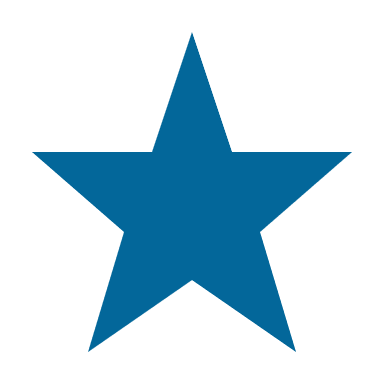 3
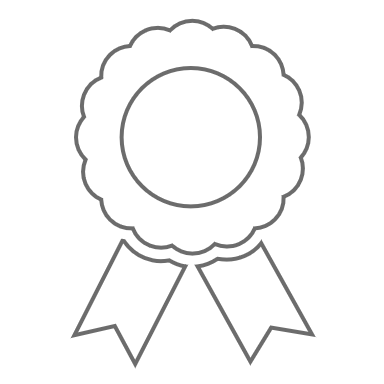 Visualisatie
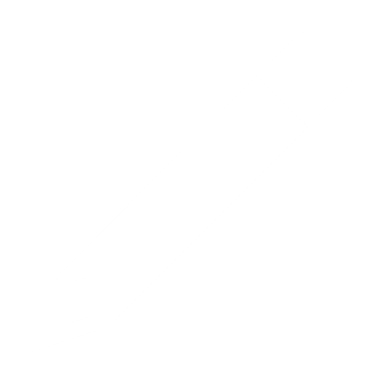 4
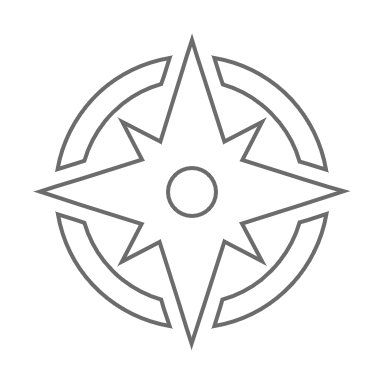 2. Ideeën verzamelen
Overzicht
2 • Stap B
Techniek 2 • Werken met beelden

Dit is het einde van werken met beelden. 
Heb je de andere technieken al gedaan of heb je ideeën genoeg? Ga dan verder via de groene knop. 
Wil je nog een andere techniek uitproberen? Kies dan hiernaast voor Denksporen of klik op Visualisatie.
1
Denksporen
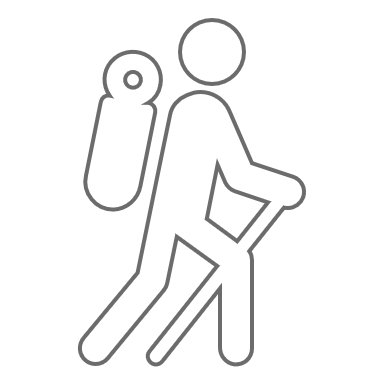 2
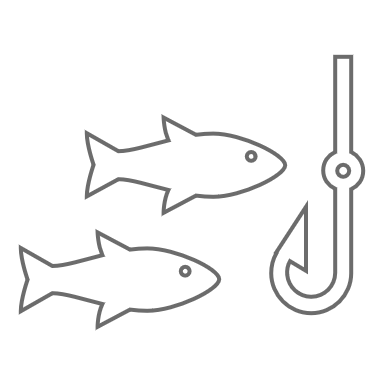 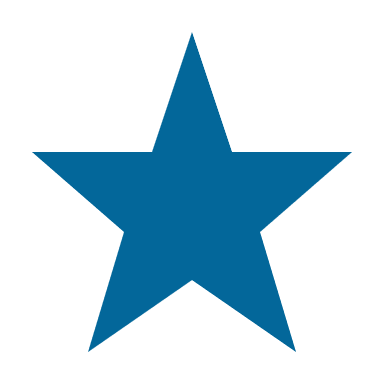 Beelden
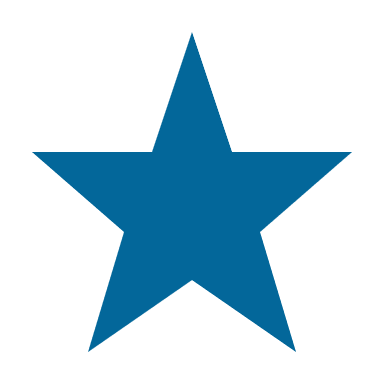 3
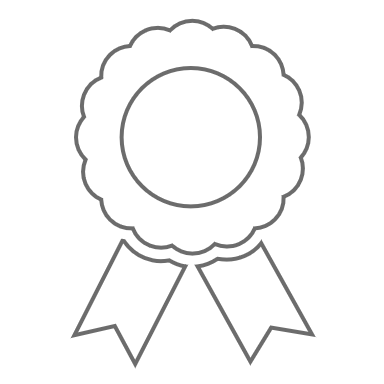 Visualisatie
4
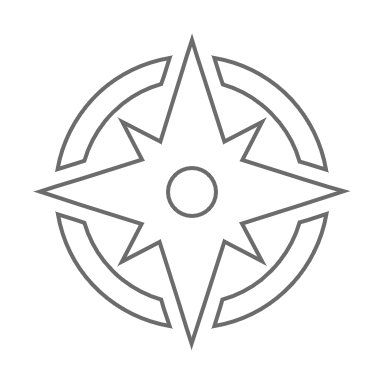 2. Ideeën verzamelen
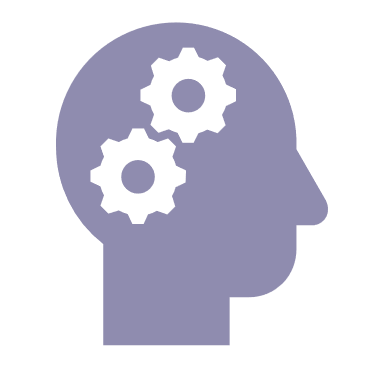 Overzicht
Hoe werkt visualisatie?

Je verbeelding heeft een sterke effect op je fysieke, mentale, emotionele en spirituele gezondheid. Met visualisatie, het creëren van beelden in je gedachten, kun je direct invloed uitoefenen op het bereiken van je doelen.
Topsporters bereiden zich met deze techniek bijvoorbeeld voor op grote prestaties.
Veel mensen krijgen trouwens geen beelden tijdens een visualisatie. Richt je aandacht op wat je meemaakt met al je zintuigen en je gevoel.
2 • Weetje
1
Denksporen
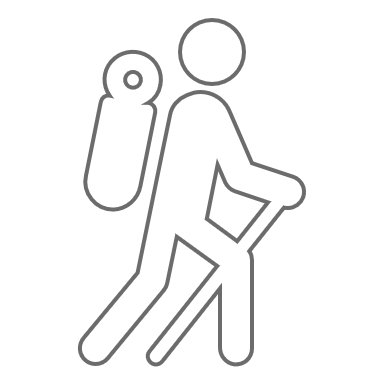 2
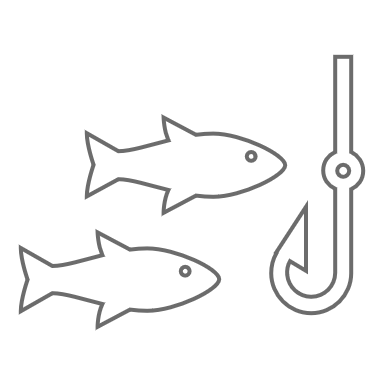 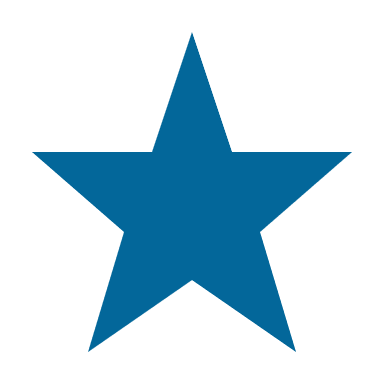 Beelden
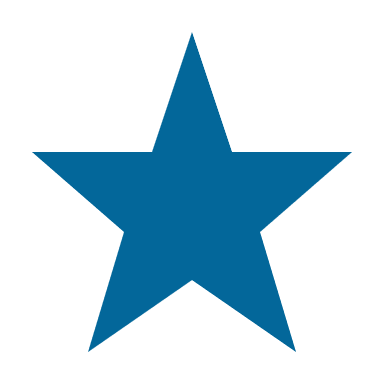 3
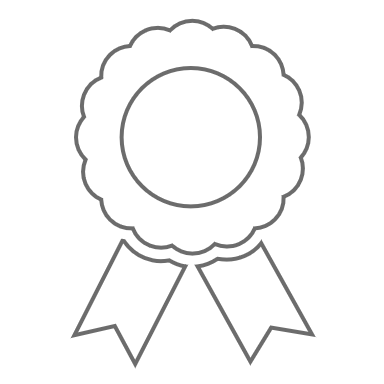 Visualisatie
4
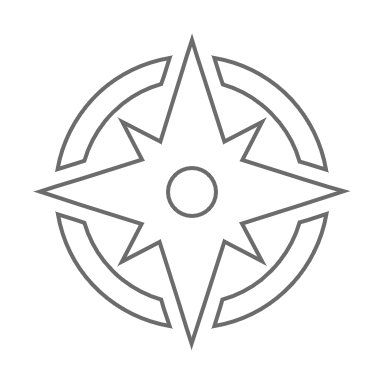 2. Ideeën verzamelen
Overzicht
2 • Stap B
Techniek 3 • Geleide visualisatie 

De geleide visualisatie volg je door te luisteren naar een geluidsfragment. Met deze techniek zet je vooral je intuïtie en je gevoel in. Je hoeft er niet bij na te denken en je hoeft even niets te doen. 
Zorg dat je ontspannen kunt zitten en houd pen en papier binnen handbereik om meteen je indrukken te kunnen opschrijven als de visualisatie afgelopen is.
Op de volgende pagina kun je het geluidsfragment starten. Het duurt ongeveer 7 minuten.
1
Denksporen
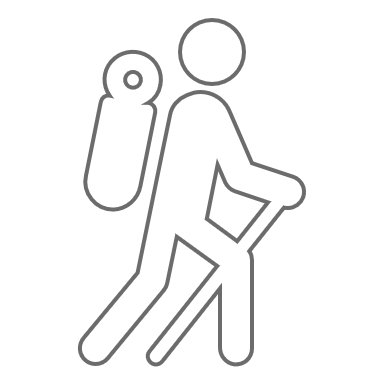 2
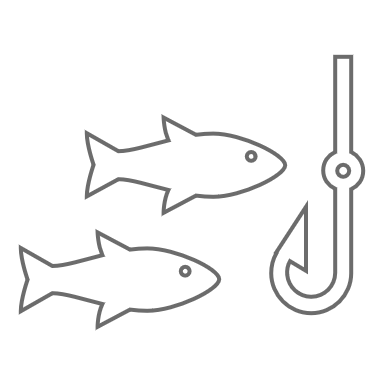 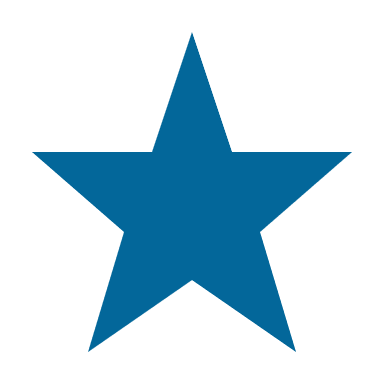 Beelden
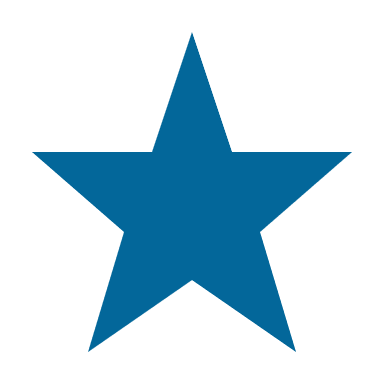 3
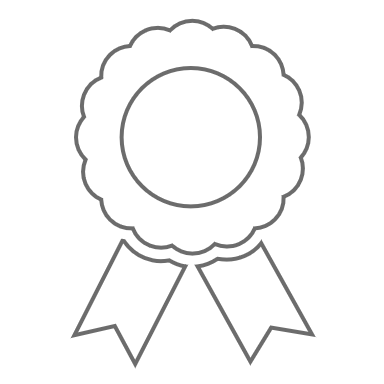 Visualisatie
4
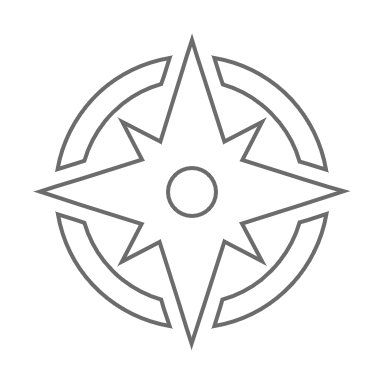 2. Ideeën verzamelen
Overzicht
2 • Stap B
Techniek 3 • Geleide visualisatie
 
Zit je goed?
Staat je geluid aan?
Klik op de onderstaande knop om te starten.
1
Denksporen
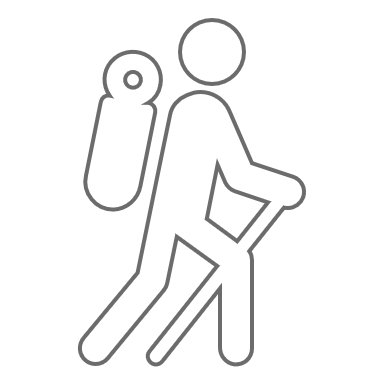 2
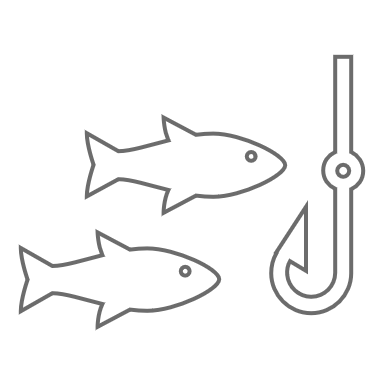 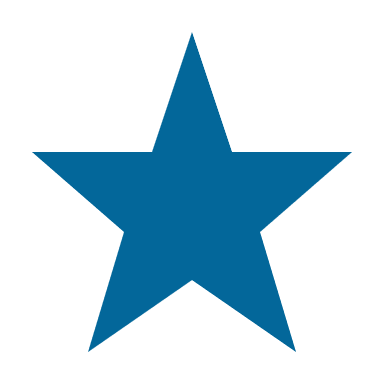 Beelden
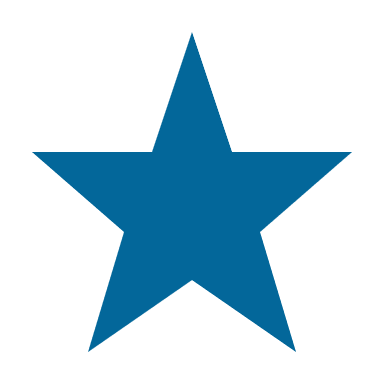 3
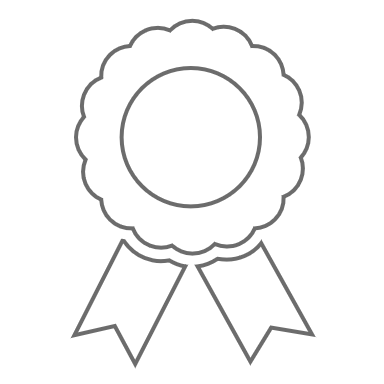 Visualisatie
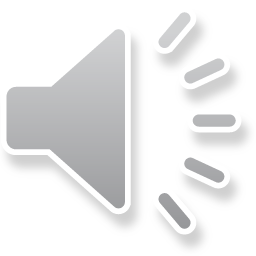 4
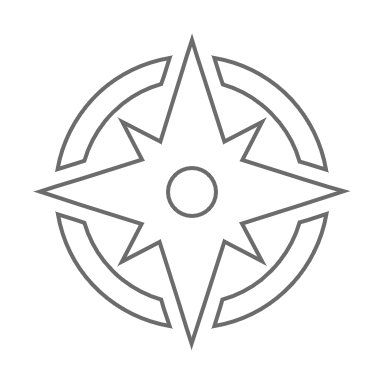 2. Ideeën verzamelen
Overzicht
2 • Stap B
Techniek 3 • Geleide visualisatie
 
Schrijf op wat je hebt meegemaakt of ontdekt en wat er verder in je opkomt. Het maakt niet uit wat het is, je mag met vastberadenheid vertrouwen op je intuïtie.
1
Denksporen
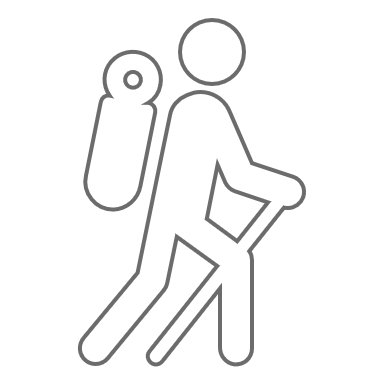 2
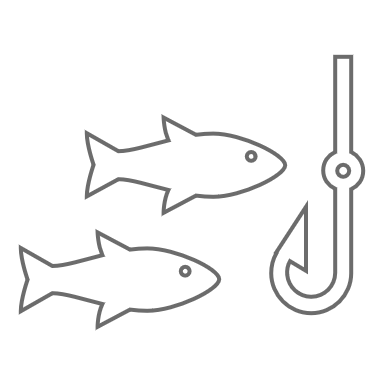 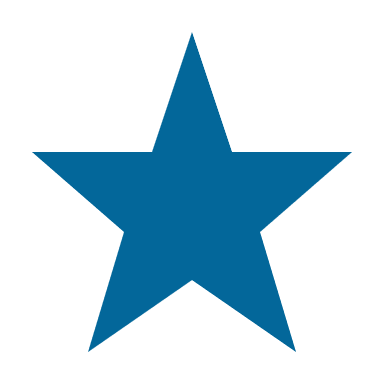 Beelden
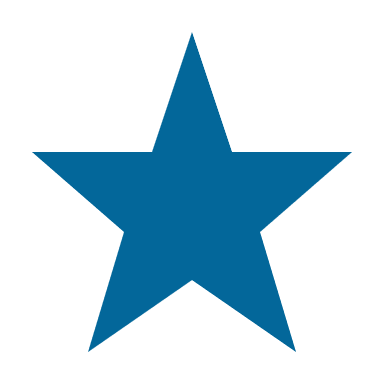 3
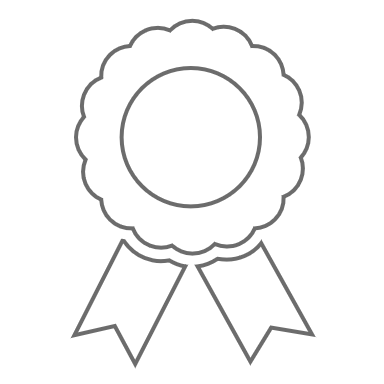 Visualisatie
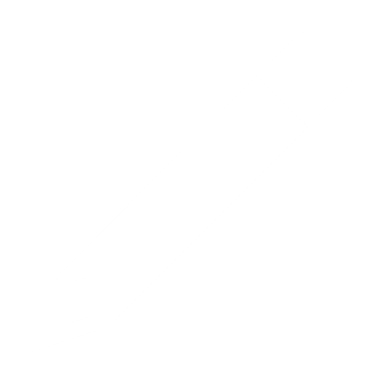 4
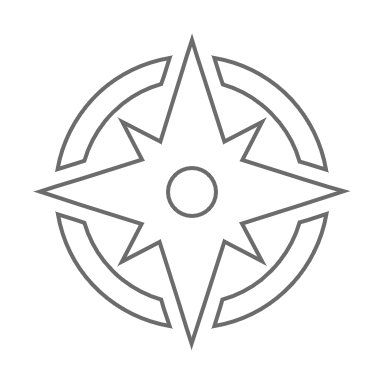 2. Ideeën verzamelen
Overzicht
2 • Stap B
Techniek 3 • Geleide visualisatie
 
Kijk nu nog eens naar je startvraag. 
Welke overeenkomsten herken je tussen je startvraag en wat je hebt meegemaakt? 
Welke oplossingen zie je? 
Welke nieuwe ideeën krijg je nu?

Schrijf alles weer op.
1
Denksporen
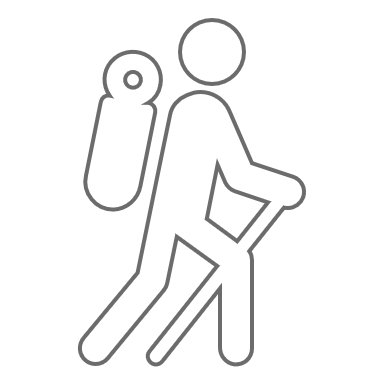 2
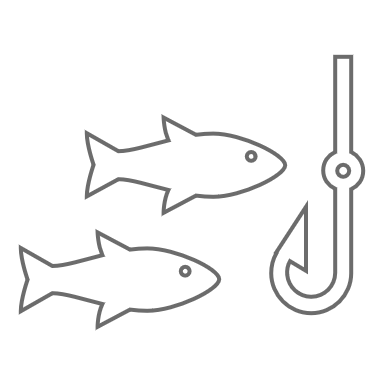 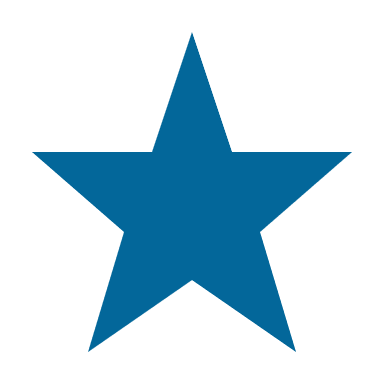 Beelden
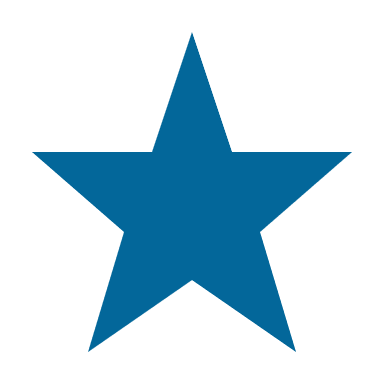 3
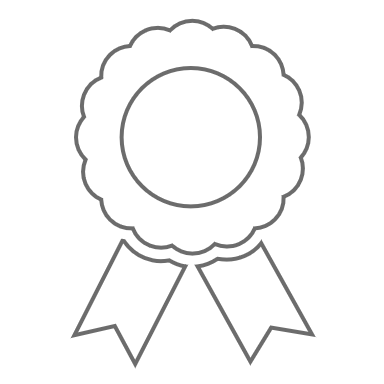 Visualisatie
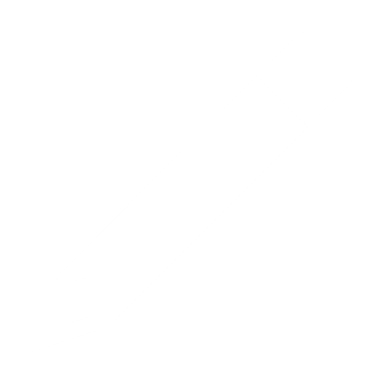 4
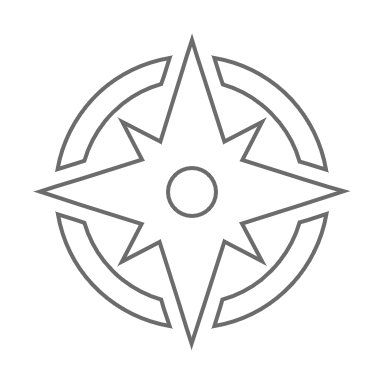 2. Ideeën verzamelen
Overzicht
2 • Stap B
Techniek 3 • Geleide visualisatie

Dit is het einde van de geleide visualisatie. Heb je de andere technieken al gedaan of heb je ideeën genoeg? Ga dan verder via de groene knop. 
Wil je nog een andere techniek uitproberen? Kies dan hiernaast voor Denksporen of klik op Beelden.
1
Denksporen
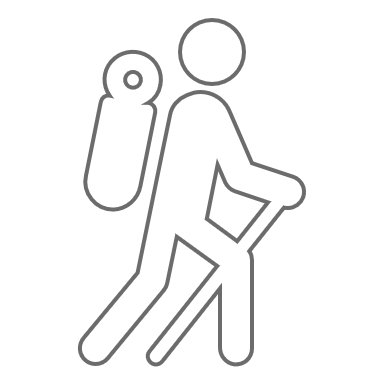 2
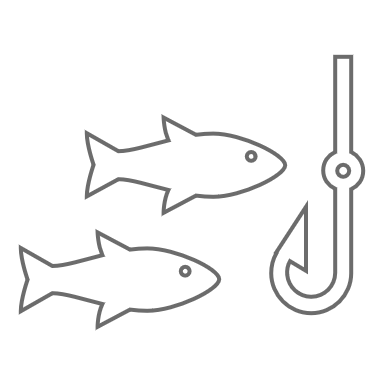 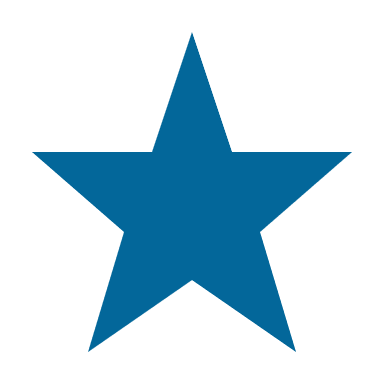 Beelden
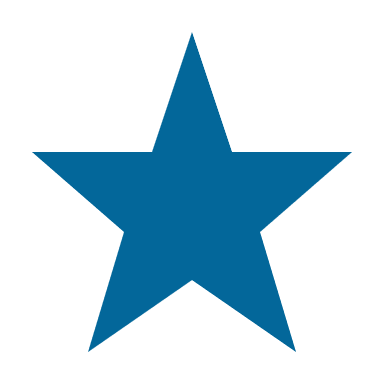 3
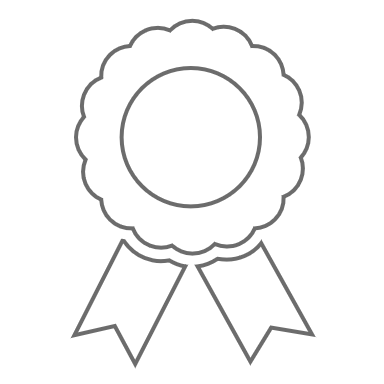 Visualisatie
4
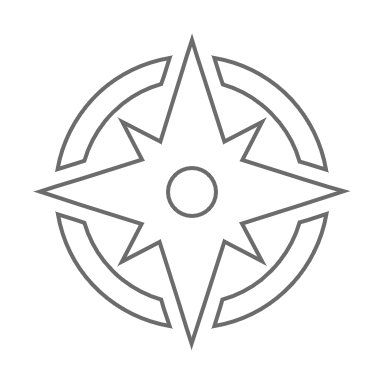 2. Ideeën verzamelen
2 • Stap C
Bonustechniek •  Het Criminele Rondje!

Welke techniek je ook gebruikt, uiteindelijk raakt het een beetje op. Als laatste stap van de ideeënfase kun je dan Het Criminele Rondje doen.
Kijk weer naar de startvraag en vraag je af: Als je de wet zou willen overtreden, wat zouje dan doen…?
Schrijf je nieuwe ideeën weer op!
1
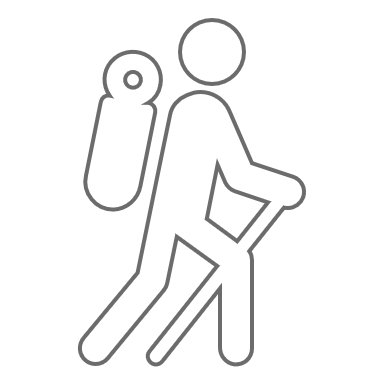 2
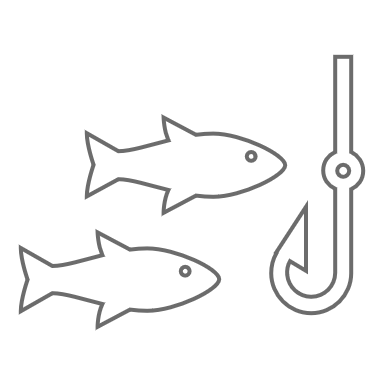 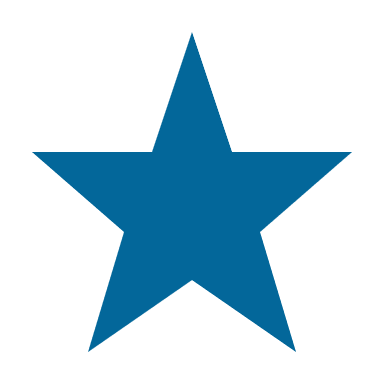 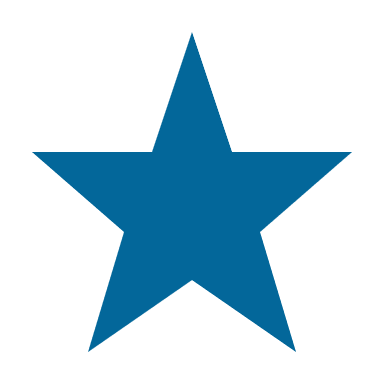 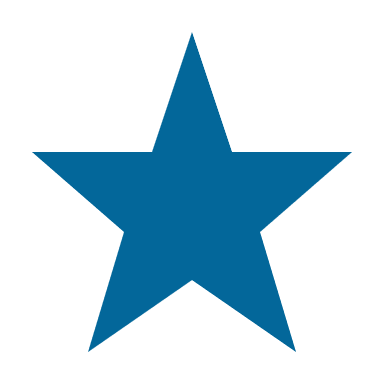 3
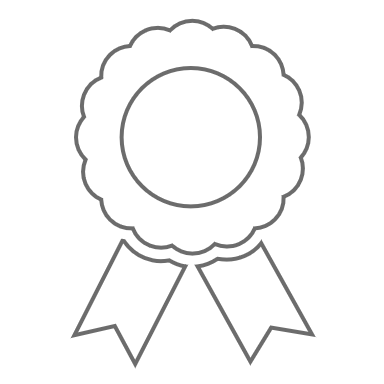 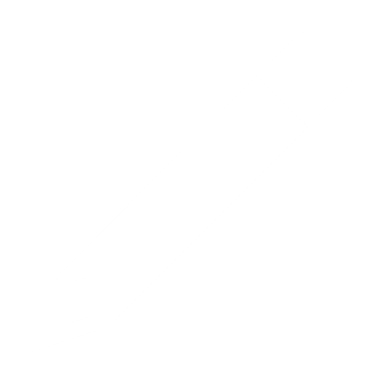 4
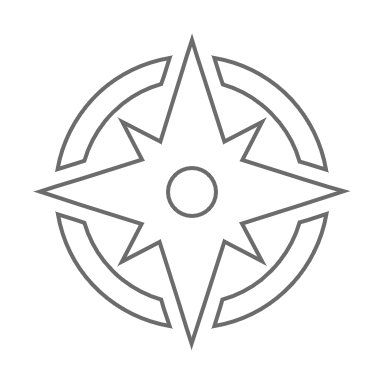 2. Ideeën verzamelen
Overzicht
2 • Einde
Genoeg geoogst 

Dit is het einde van het tweede deel. Nu je met een open mind op verschillende manieren een aantal ideeën hebt verzameld, is het tijd om weer met een kritische blik naar de oogst te kijken en het beste uit te kiezen. 
Dat doen we in het derde onderdeel.
1
Denksporen
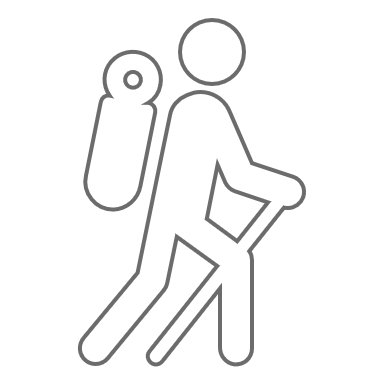 2
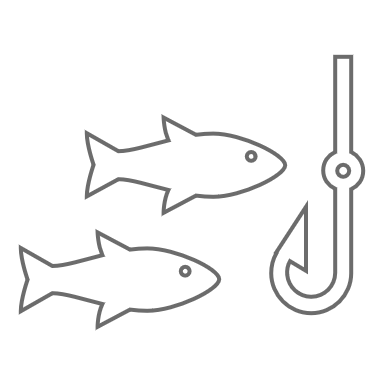 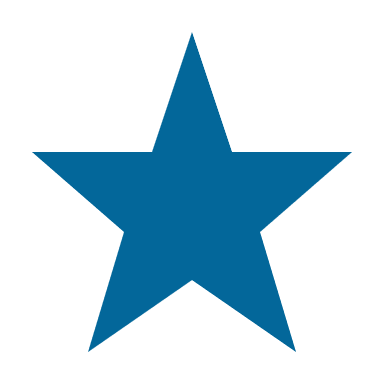 Beelden
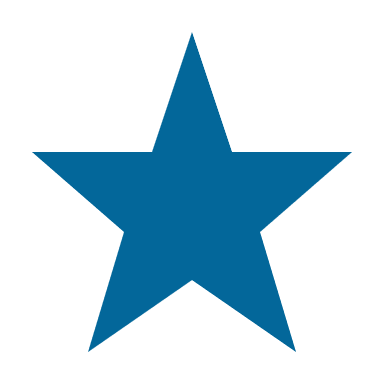 3
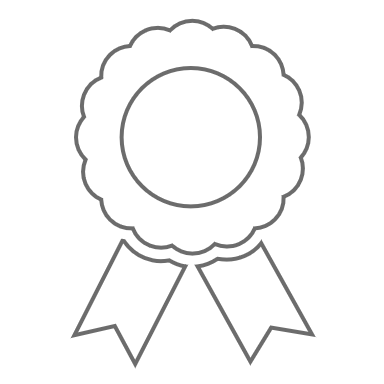 Visualisatie
4
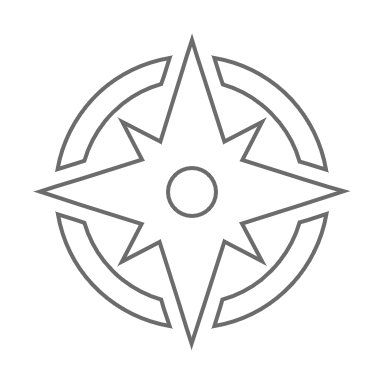 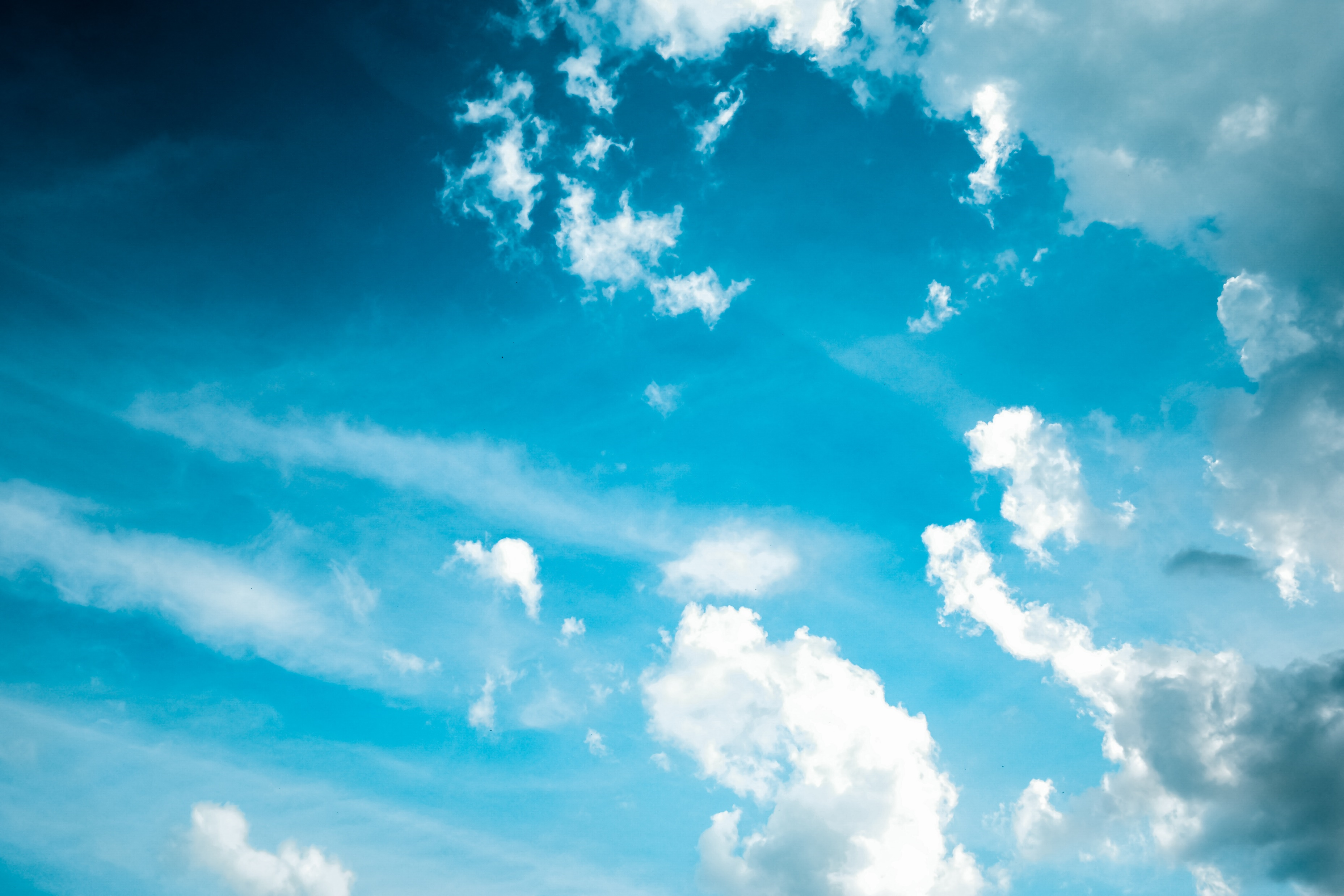 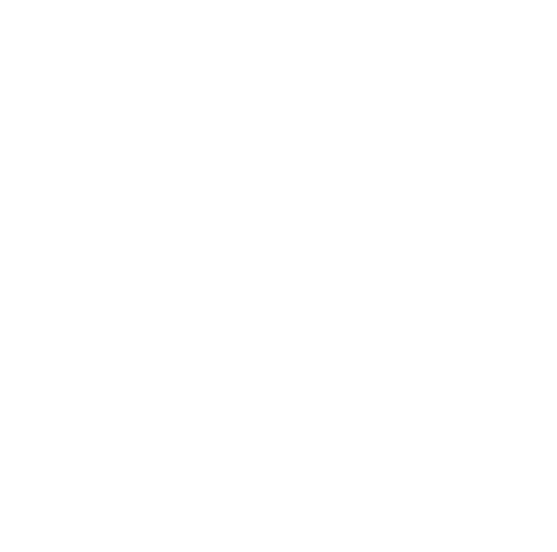 3. Kiezen
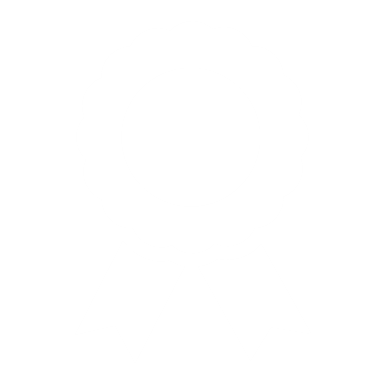 De ideeën matrix 
Dr. Love
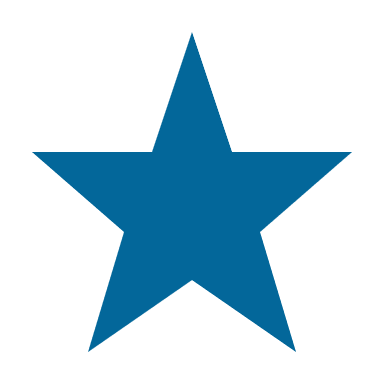 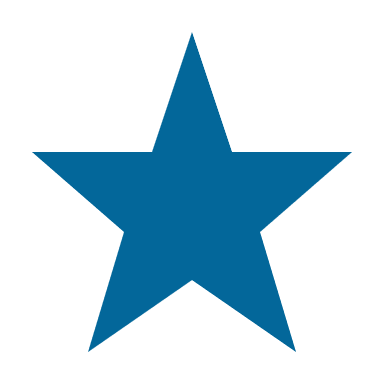 Terug
Verder
3. Kiezen
3 • Intro
Van veel naar goed

Hoe talrijk, goed en creatief je ideeën ook zijn, uiteindelijk moet je een keuze maken. En mocht je niet zo tevreden zijn met de oogst, wanhoop niet! Ook in deze fase kun je nog tot nieuwe oplossingen komen.

Net als het opstarten en ideeën bedenken, gaat het kiezen ook in 2 stappen. In de eerste stap gebruik je meer je hoofd of je ratio en in de tweede stap meer je hart of je gevoel.
1
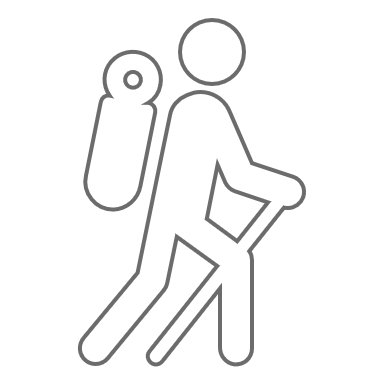 2
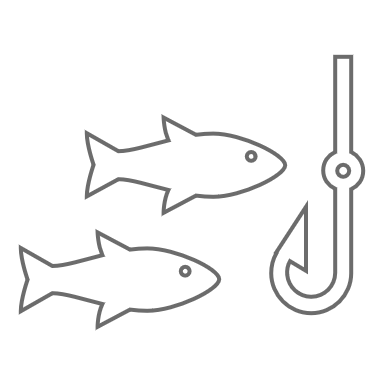 3
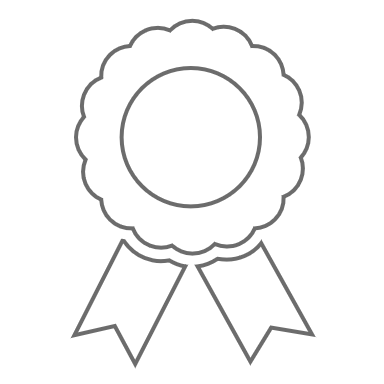 4
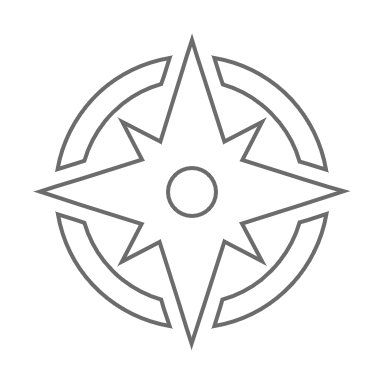 3. Kiezen
3 • Stap A
Keuzestap A • De ideeën matrix

In deze stap ga je al je ideeën beoordelen op haalbaarheid en vernieuwing. Dat doe je door ze in een eenvoudige matrix in te delen. De ideeën matrix is een rechthoekig schema met 4 vakken. 
Verzamel alle ideeën van de techniek(en) van Stap 2 van het vorige onderdeel en teken je eigen matrix. Als je veel hebt opgeschreven, kun je ook voor elk vak een apart A4’tje gebruiken. Dat is zeker handig als je de ideeën op post-its hebt geschreven.

Op de volgende pagina kun je zien welk vak waarvoor is.
1
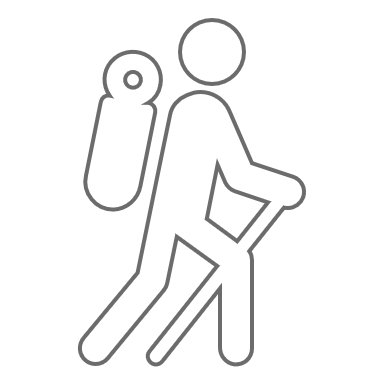 2
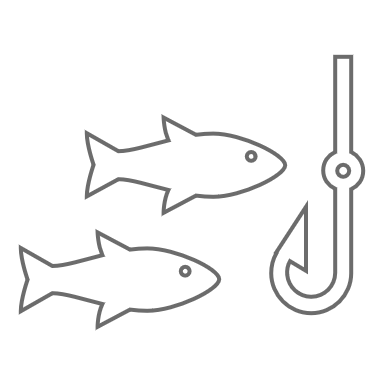 3
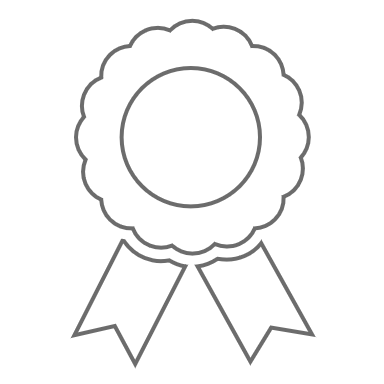 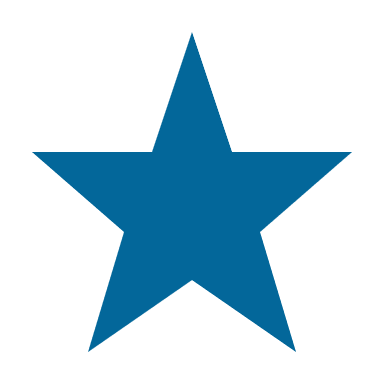 4
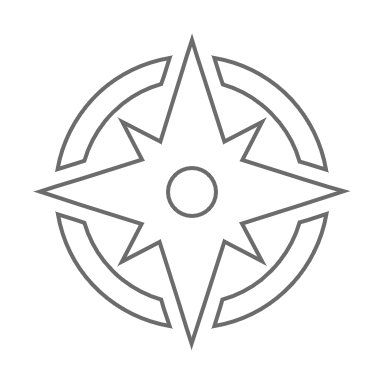 3. Kiezen
3 • Stap A
Keuzestap A • De ideeën matrix
Dit zijn de creatieve en haalbare ideeën. Ze zijn prikkelend, fris en kansrijk, ook al weet je misschien nog niet precies hoe je ze zou kunnen uitvoeren.
Wel
 haalbaar
1
Wel haalbaar, maar niet echt vernieuwend. Dit zijn gewone, goede oplossingen.
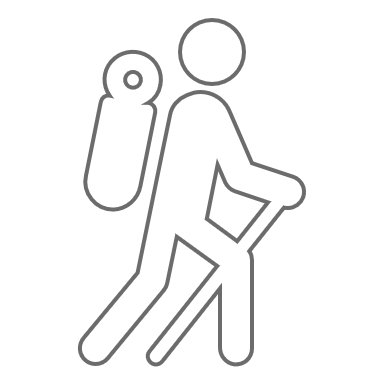 2
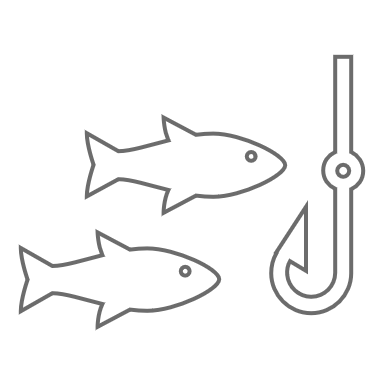 Deze ideeën zijn wel vernieuwend, maar niet haalbaar. Misschien zitten hier oplossingen bij die echt geweldig zouden zijn, als er maar meer tijd of geld was.
3
Niet
 haalbaar
De ideeën die niet haalbaar en niet vernieuwend zijn.
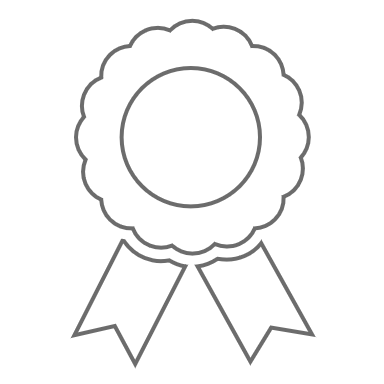 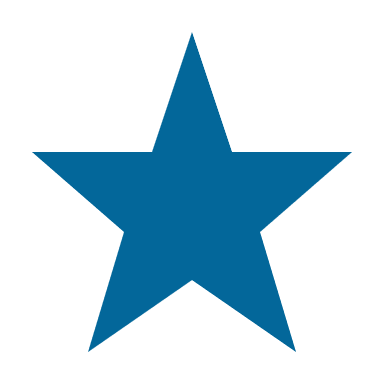 4
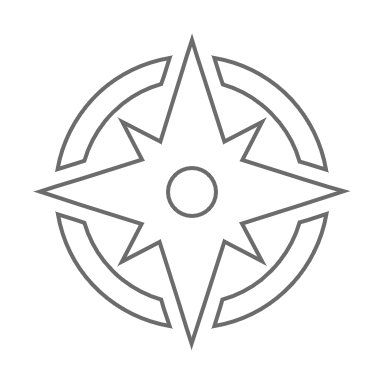 Niet nieuw
Wel nieuw
3. Kiezen
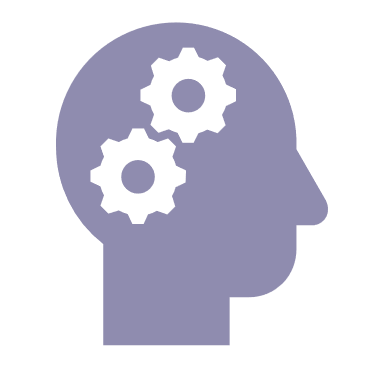 Pas op voor de valkuil!

Het kan gebeuren dat je in de matrix te snel een idee als onhaalbaar bestempelt. Zo kies je toch weer voor het oude vertrouwde, in plaats voor vernieuwing.
Neem je ideeën daarom niet te letterlijk, maar zie ze als een oplossingsrichting. 
Focus op de bijdrage die ze leveren aan de gewenste situatie.
3 • Weetje
1
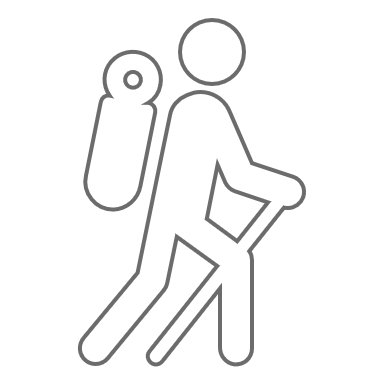 2
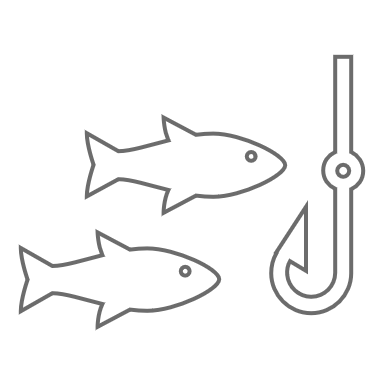 3
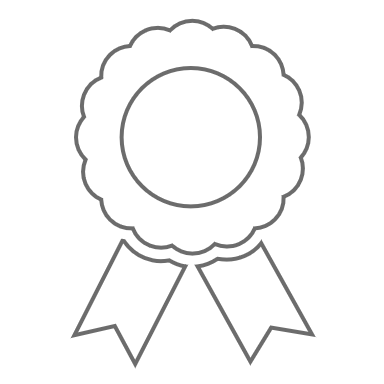 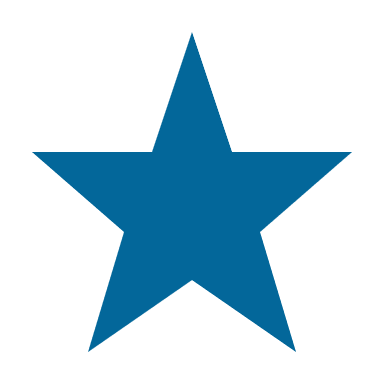 4
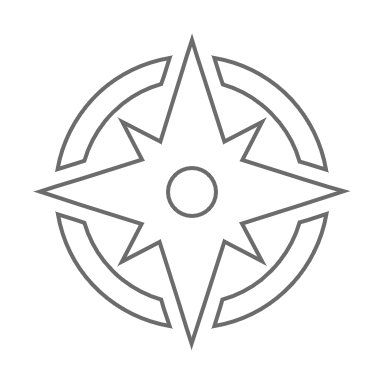 3. Kiezen
3 • Stap A
Opdracht • De ideeën matrix

Teken de matrix of gebruik 4 aparte blaadjes.
Verdeel al je ideeën over de vier vakken.
Kijk nog een keer goed of je ergens te streng bent geweest (denk aan de valkuil!).
Maak je definitieve keuzes voor deze stap (zie de volgende pagina).
1
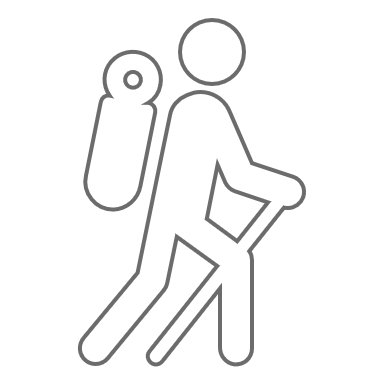 2
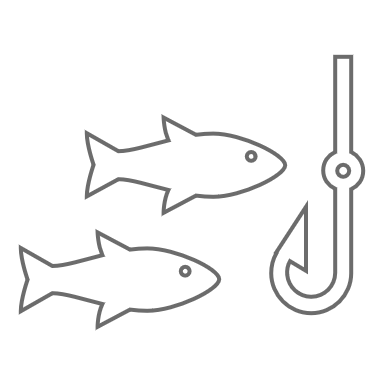 3
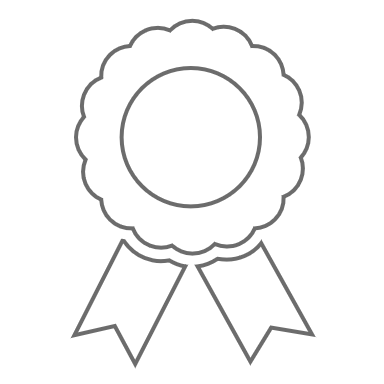 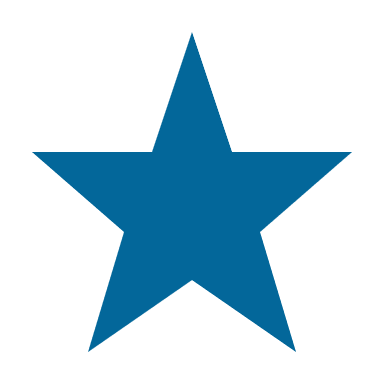 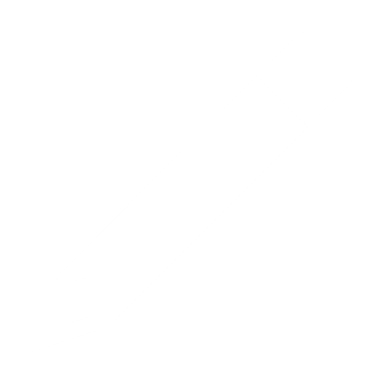 4
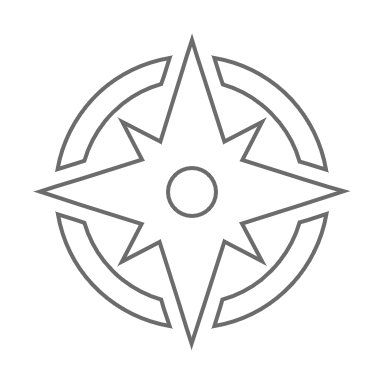 3. Kiezen
3 • Stap A
Keuzestap A • De ideeën matrix
1
Wel
 haalbaar
Niets mis mee. Misschien heb je ze eerder met succes toegepast of waren ze in een casusbespreking ook naar boven gekomen.
Hier heb je het allemaal voor gedaan! Deze ideeën neem je mee naar de volgende keuzestap.
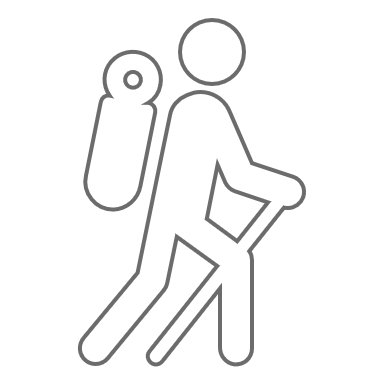 2
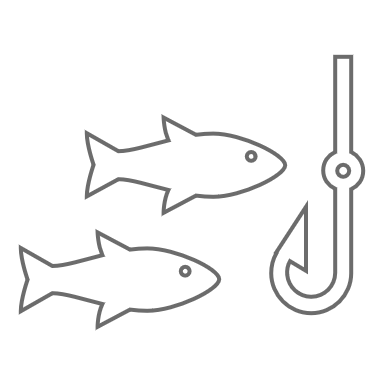 3
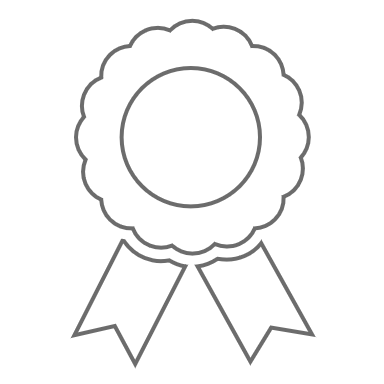 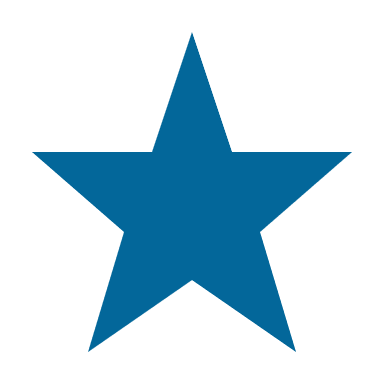 Niet
 haalbaar
Deze oplossingen zijn niet bruikbaar, dus daar gaan we niet mee verder.
Deze zijn iets te hoog gegrepen. Gooi ze niet weg, maar hou ze achter de hand ter inspiratie!
4
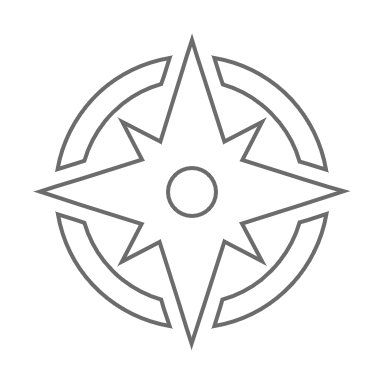 Niet nieuw
Wel nieuw
3. Kiezen
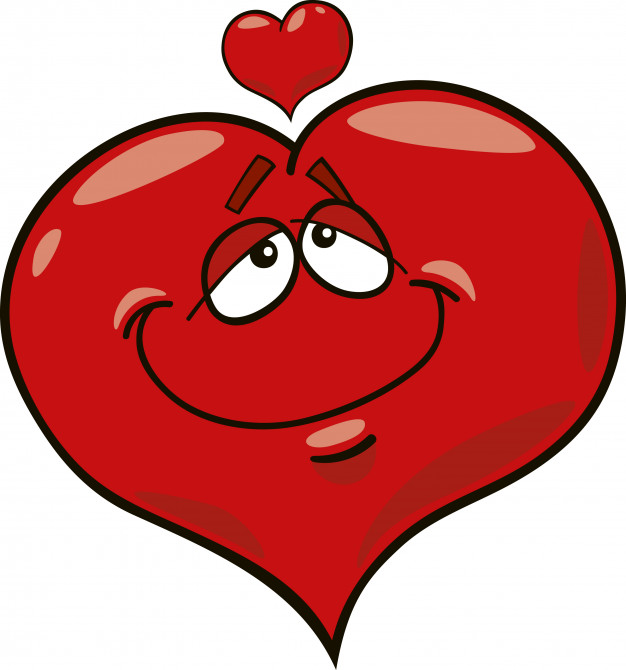 3 • Stap B
Opdracht • Dr Love

Waarschijnlijk heb je nu meer dan 1 idee over. Schakel je gevoel in en kijk naar de ideeën. 

Welke 5 geven je het meest blije gevoel? Zet er een smiley bij. 
Van welke word je het meest blij? Zet daar een hartje bij. Dat is je ‘first choice’!
1
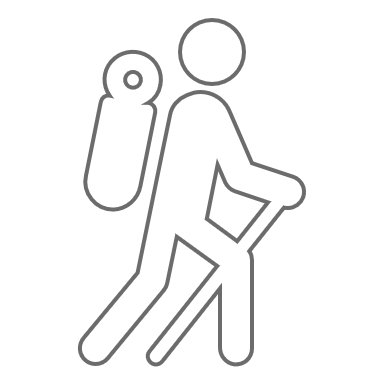 2
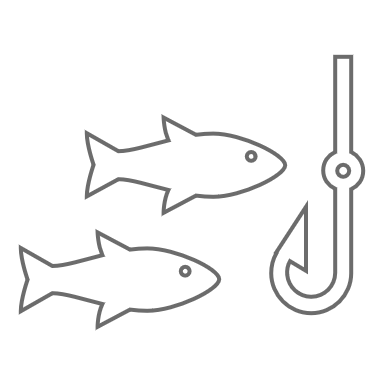 3
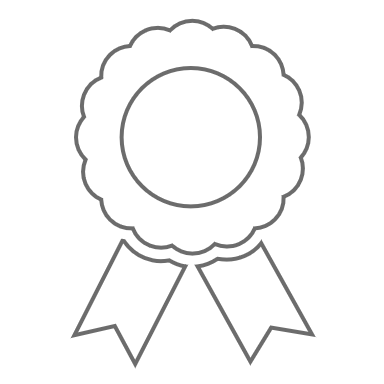 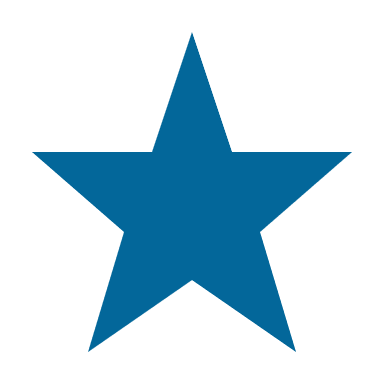 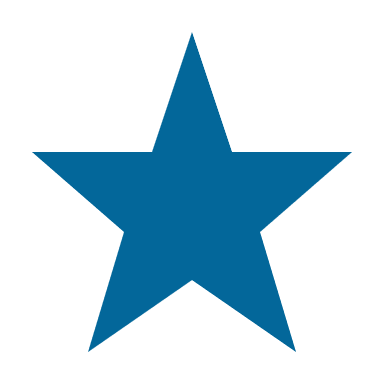 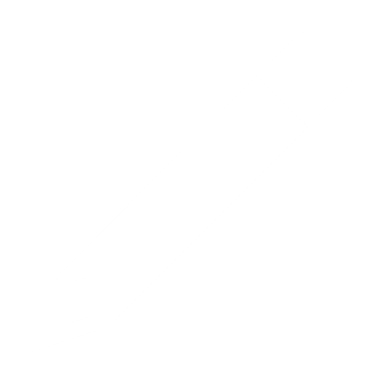 4
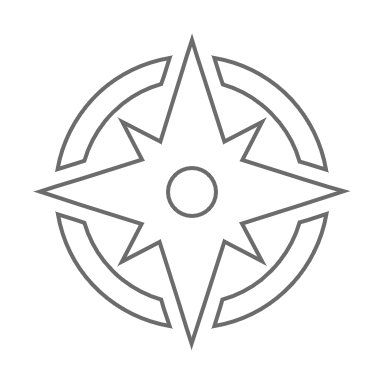 3. Kiezen
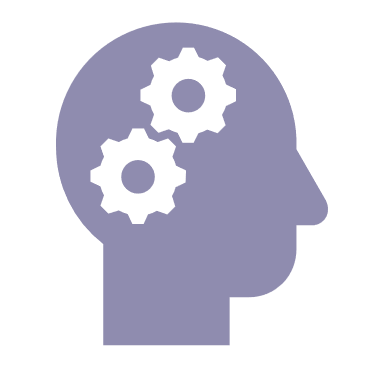 First Choice - Doctor Love

Waar was dat ook alweer van…? 
Het Amerikaanse zangtrio First Choice had in 1977 een hit met dit disco nummer. 

Neem jouw ‘first choice’ mee naar het laatste onderdeel…
3 • Weetje
1
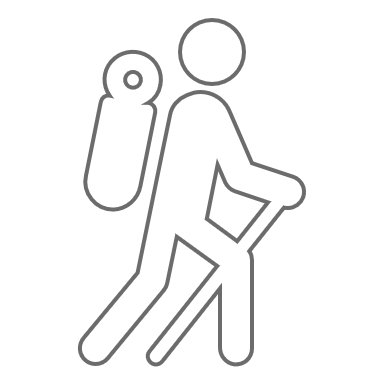 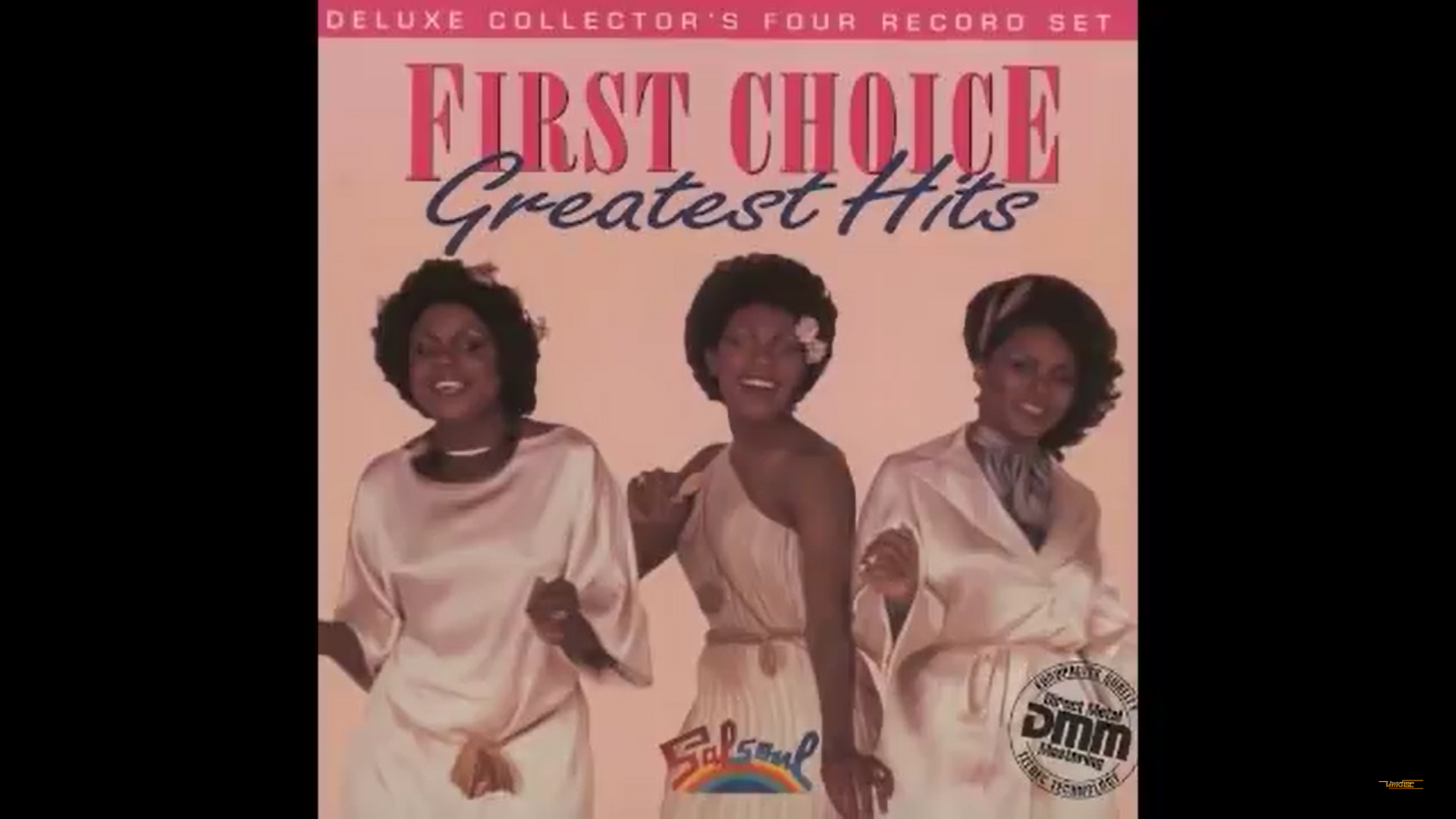 2
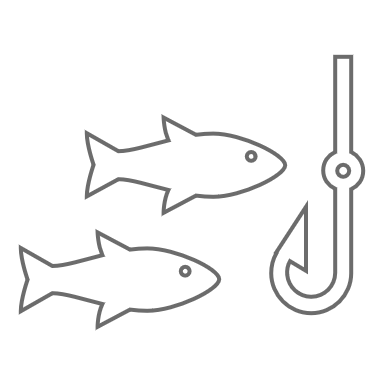 3
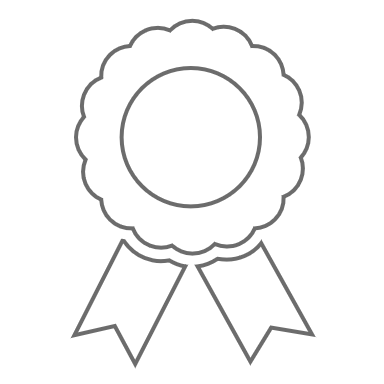 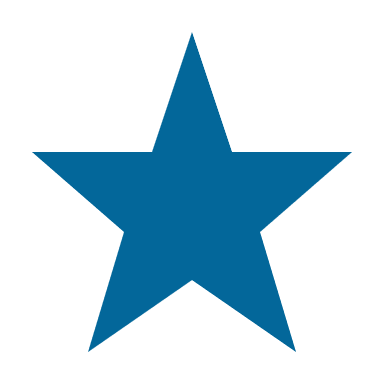 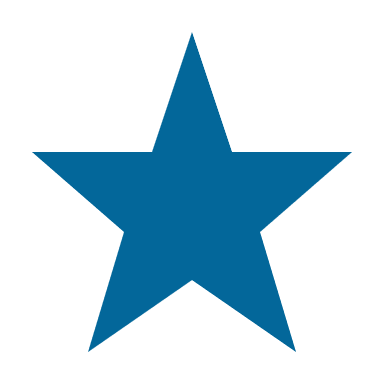 4
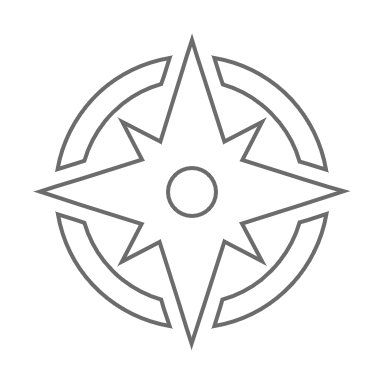 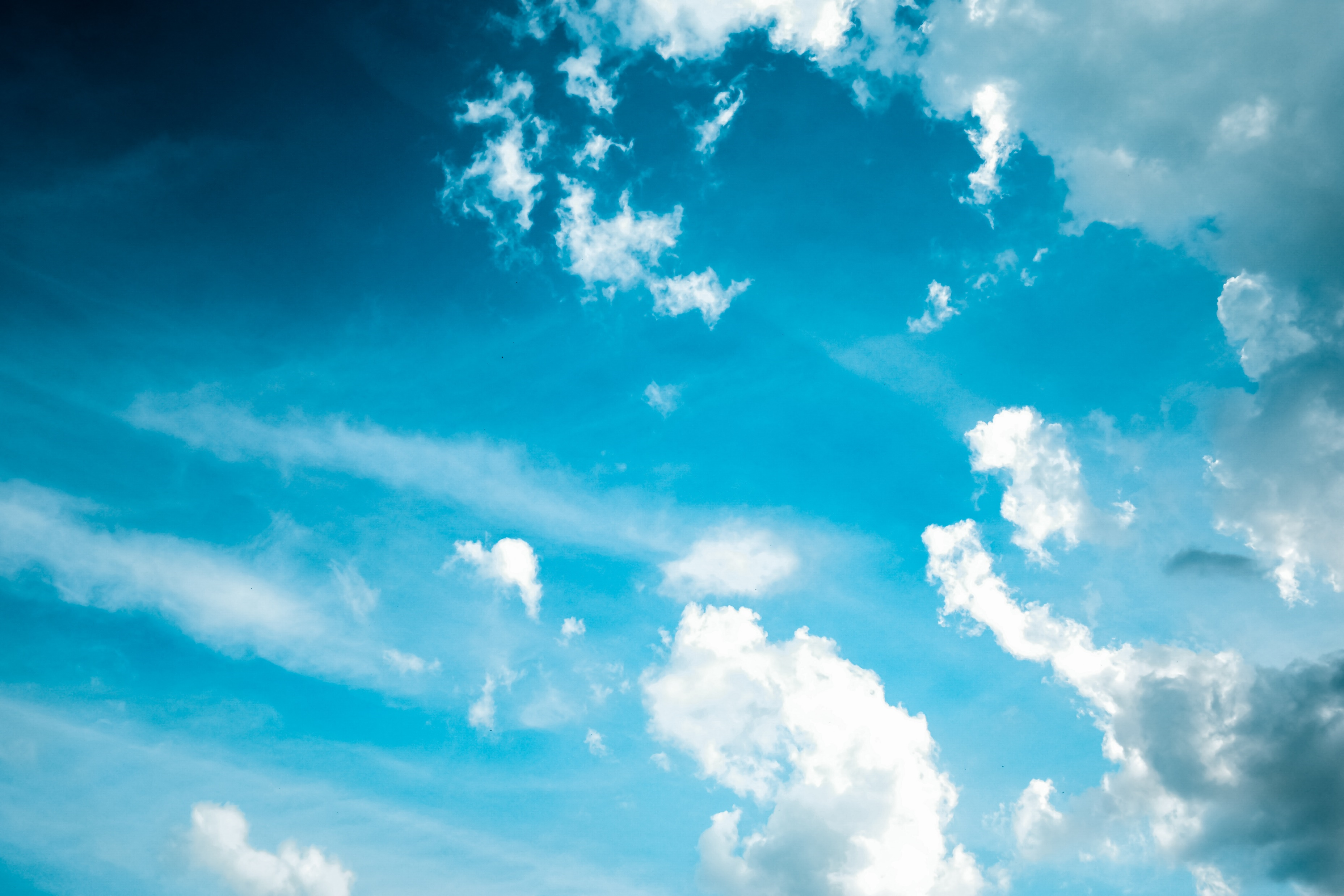 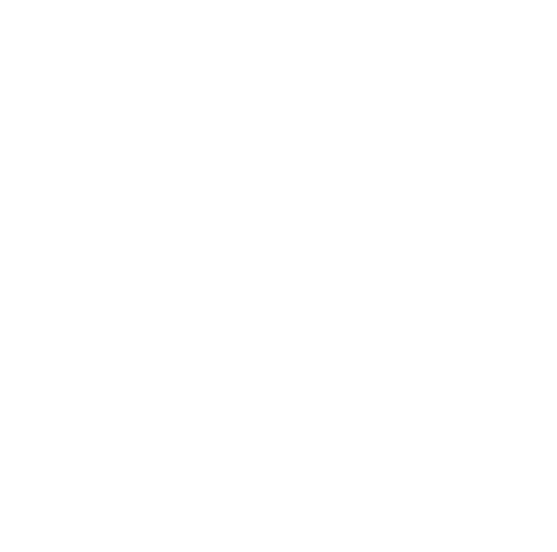 4. Checken
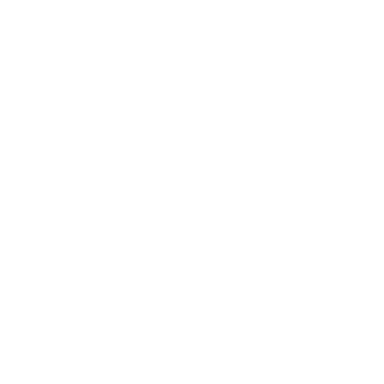 Ja maar…
Perspectieven
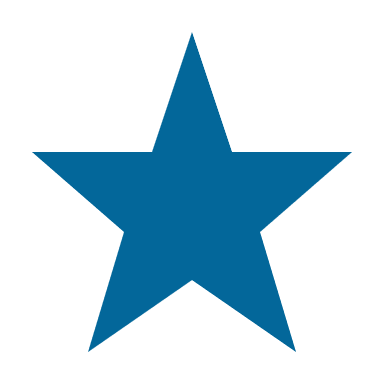 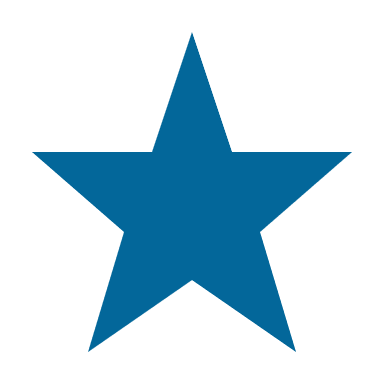 Terug
Verder
4. Checken
Check? Check!

Tot slot zijn er nog 2 vragen die je jezelf kunt stellen om te controleren of je idee past. Is dat niet zo, dan kun je in deze stap nog aanscherpen of bijstellen. Of misschien is er nog iets te doen voordat je tot actie over gaat. 

In dit laatste onderdeel lopen we deze vragen stap voor stap door.
4 • Intro
1
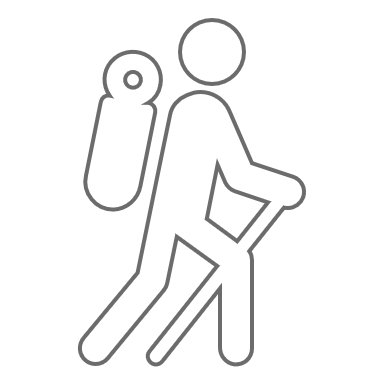 2
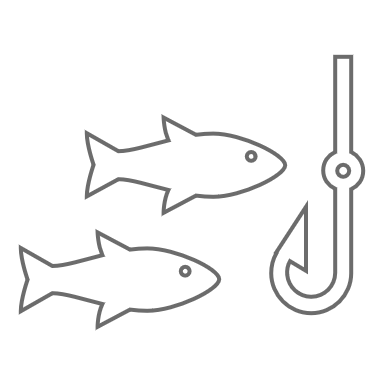 3
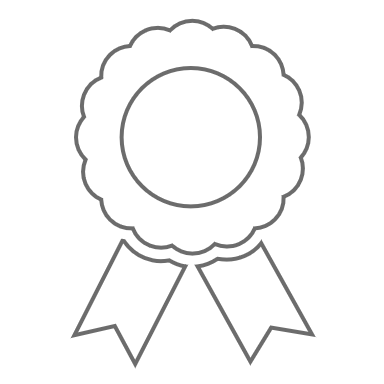 4
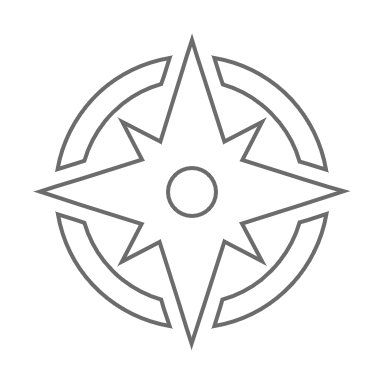 4. Checken
4 • Stap A
Checkvraag A • Ja maar…

Zitten er nadelen aan dit idee?

Schrijf ze op. 
Hoe kun je deze neutraliseren? Verzin voor elk nadeel of bezwaar een oplossing.
1
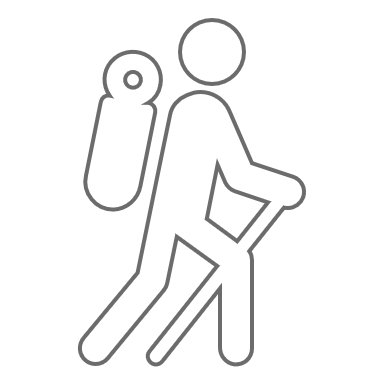 2
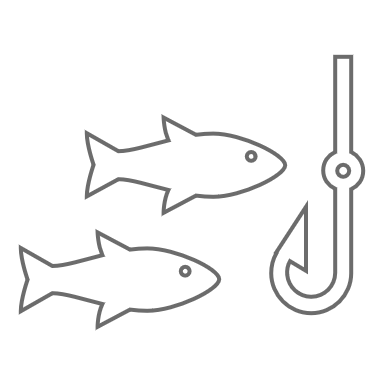 3
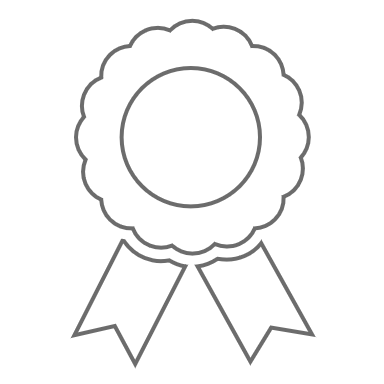 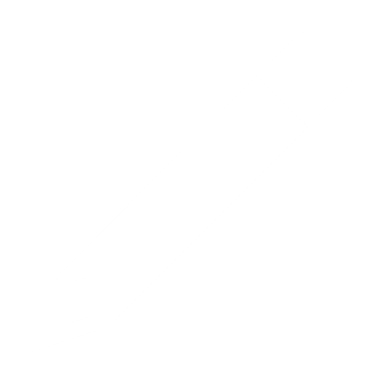 4
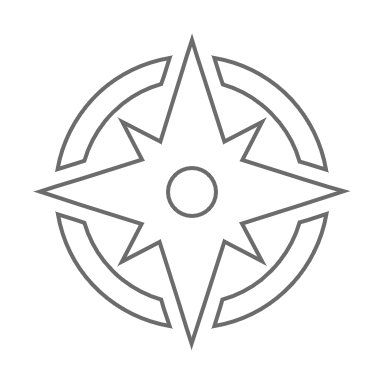 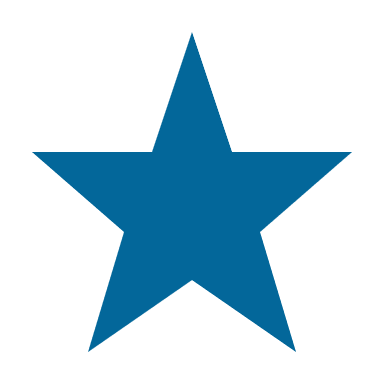 4. Checken
4 • Stap B
Checkvraag B • Perspectieven

Gebruik je empathie! Is het een goede oplossing voor alle betrokken?

Maak een lijstje van betrokkenen
Voor wie is dit eventueel geen fijn plan? 
Verplaats je in zijn of haar situatie… 
Onder welke voorwaarden zou je ermee kunnen leven als je hem of haar was?
Maak dit een onderdeel van de oplossing.
1
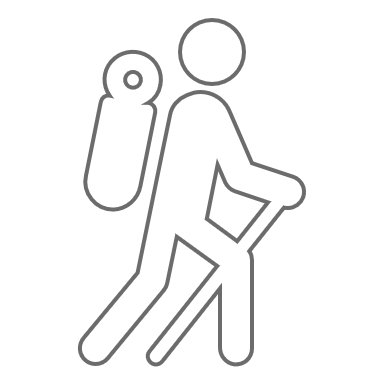 2
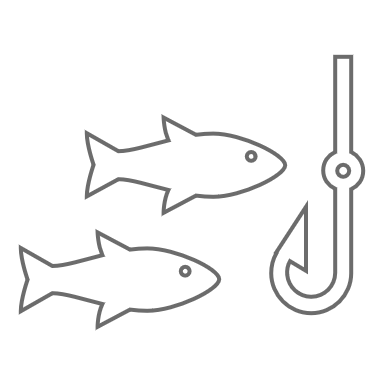 3
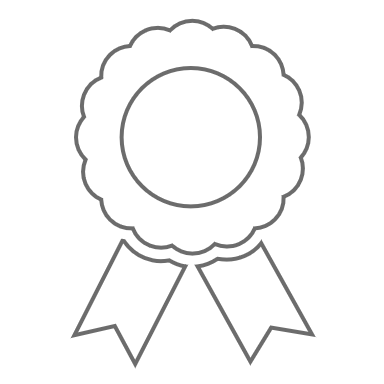 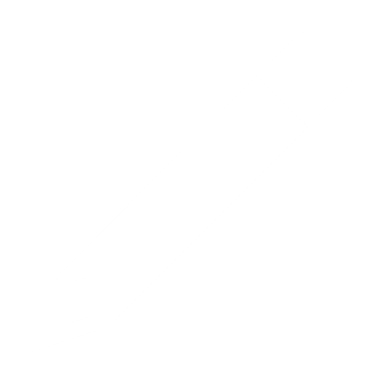 4
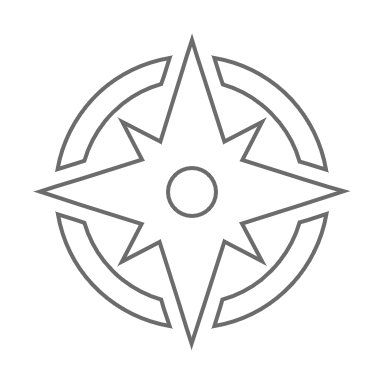 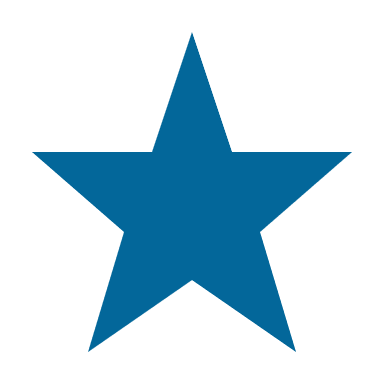 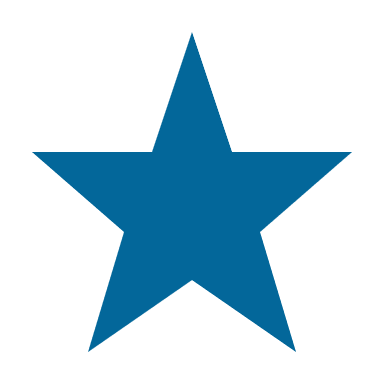 4. Checken
Tijd voor actie…

Creatieve oplossingen bedenken is eigenlijk pas de eerste stap. Het waarmaken van je ideeën is misschien nog wel spannender. Waarom? 
Nieuw terrein betreden voelt vaak oncomfortabel. Maar laat je niet ontmoedigen! Dat gevoel is een teken dat je aan het leren bent.
4 • Einde
1
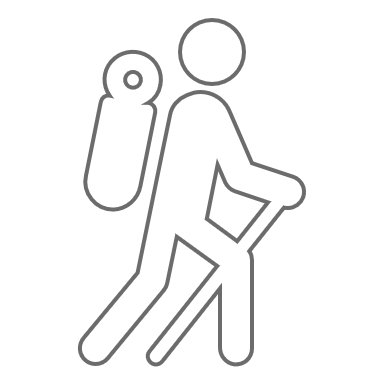 2
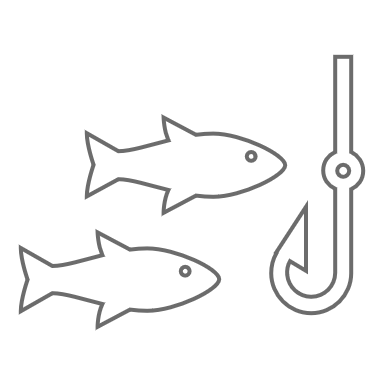 3
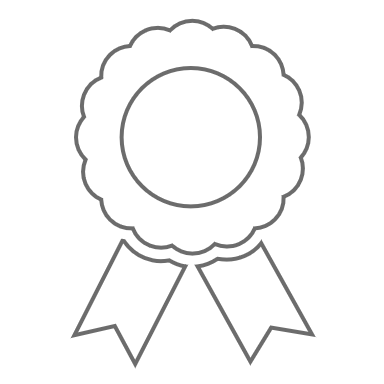 4
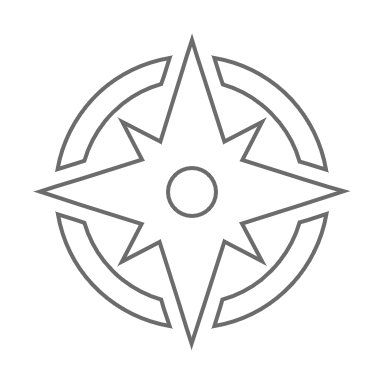 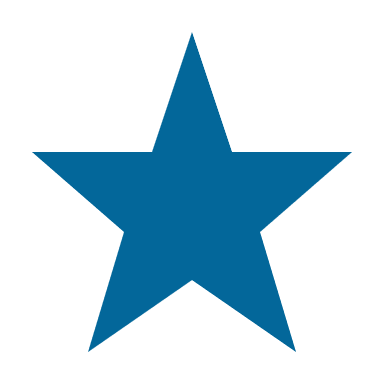 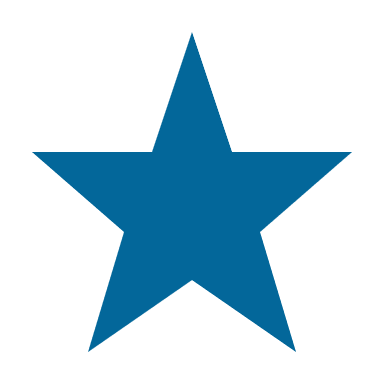 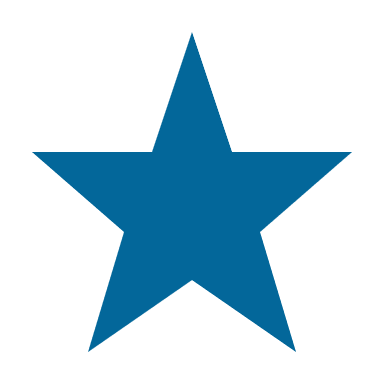 4. Checken
Fouten maken moed!

Als je iets nieuws doet, ga je waarschijnlijk fouten maken. Ook dat kan eng zijn. Wees dapper! Leren van fouten en mislukkingen is de enige weg naar vakmanschap. Waarmaken waarin je gelooft vraagt dus moed. De moed om het juiste te doen om maatwerk te leveren.
4 • Einde
1
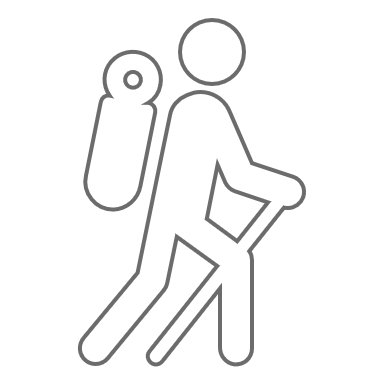 2
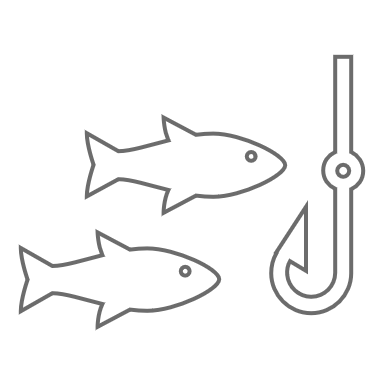 3
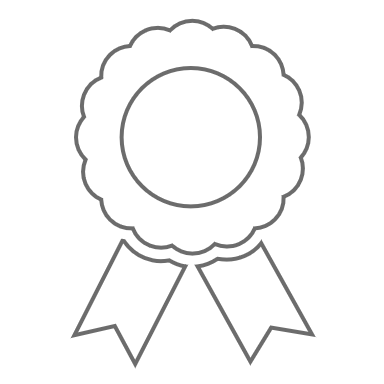 4
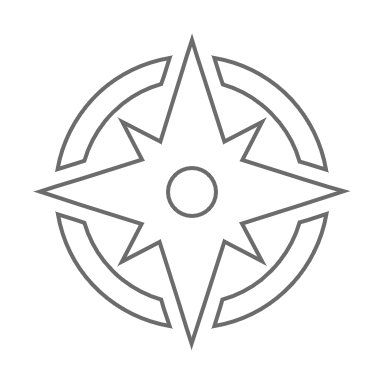 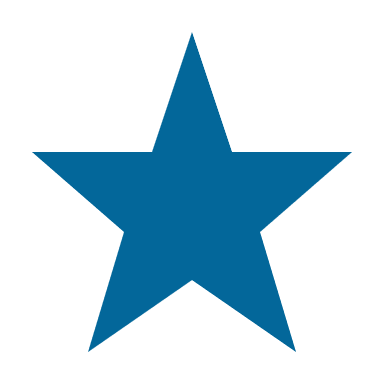 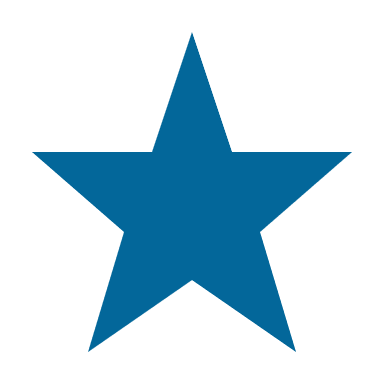 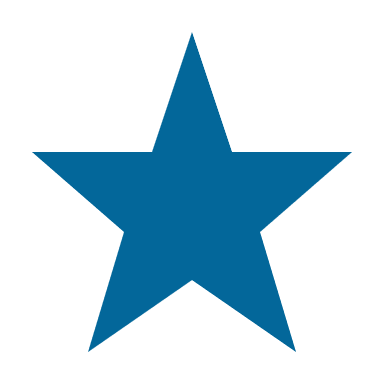 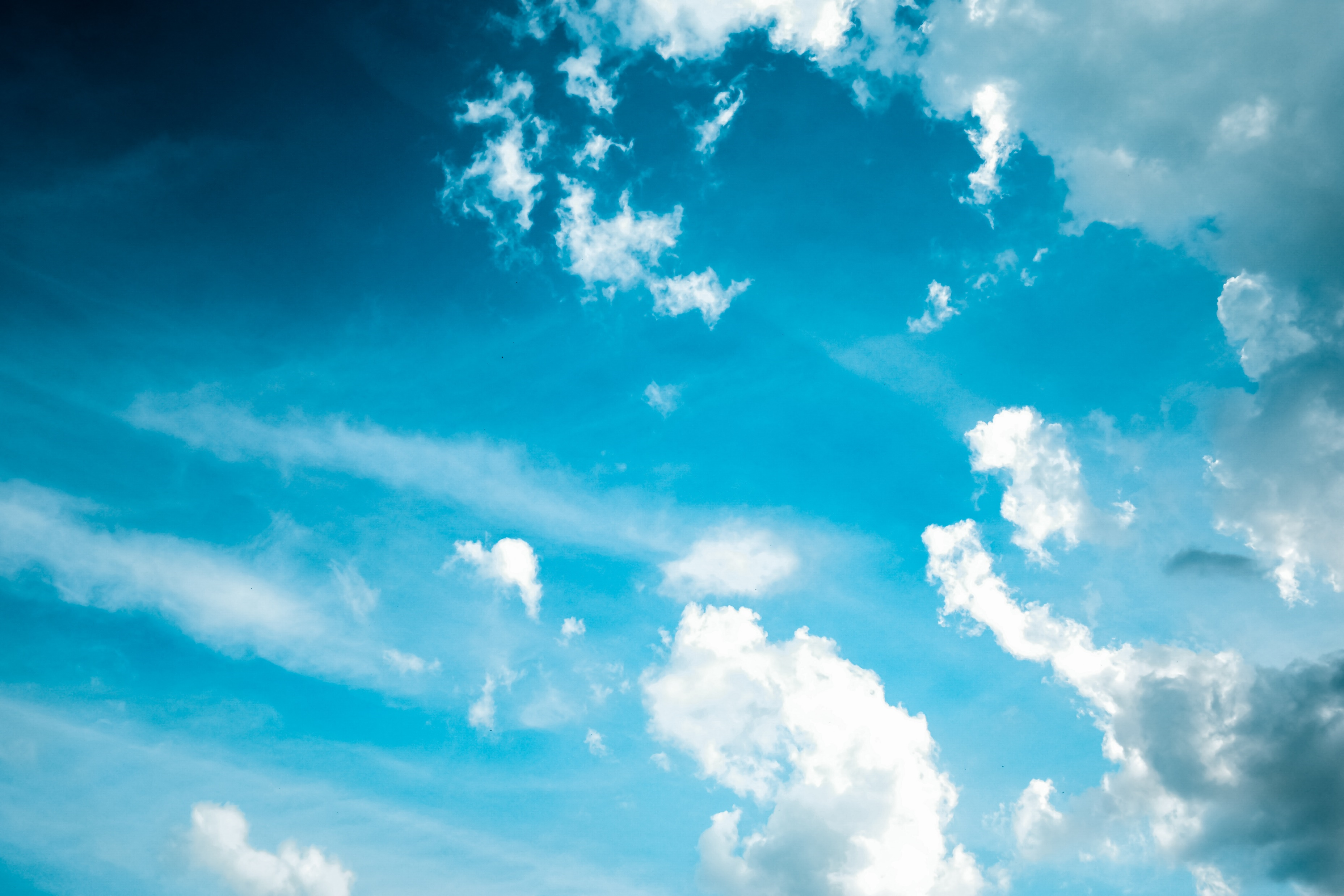 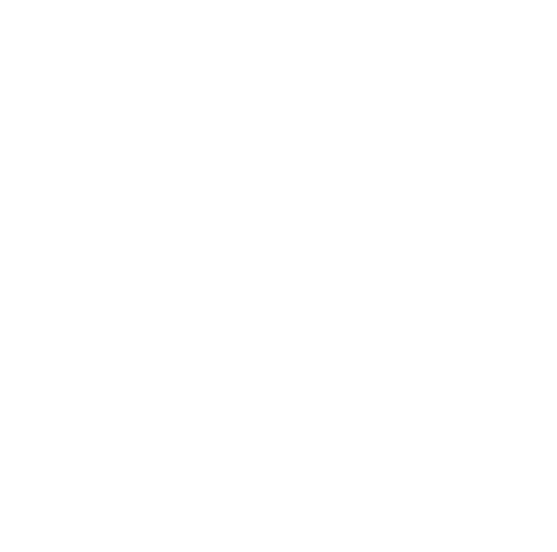 Afronding
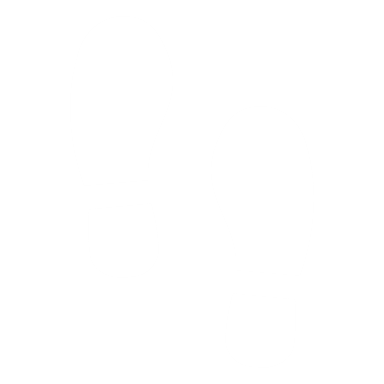 Terug
Verder
Afronding
4 • Info
Ideeën genoeg! en nu?

Experimenteren, experimenteren, experimenteren! En dat is iets ander dan gewoon maar wat doen. Want je wil natuurlijk weten wat de effecten zijn van je nieuwe ideeën. Verantwoord risico nemen hoort bij je vak. Dat is tenslotte een van de vaardigheden van de 21e eeuw! 

Ben jij daar klaar voor…?
x
1
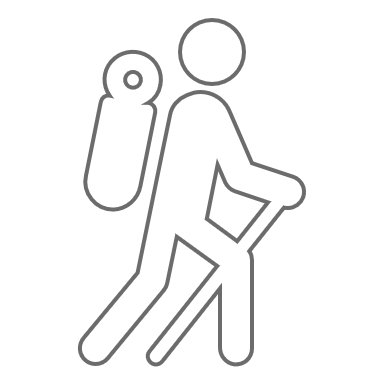 x
2
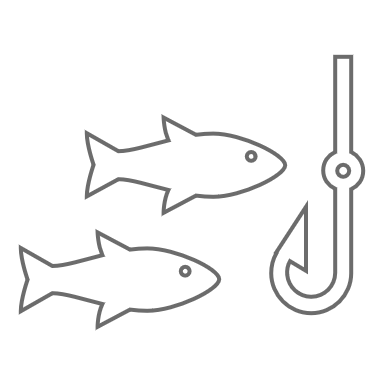 x
3
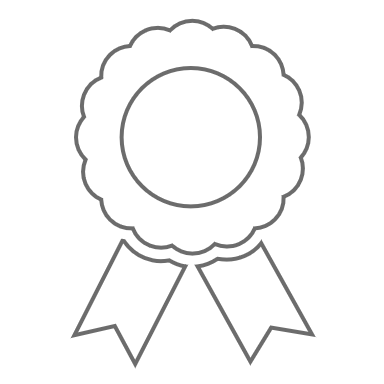 x
4
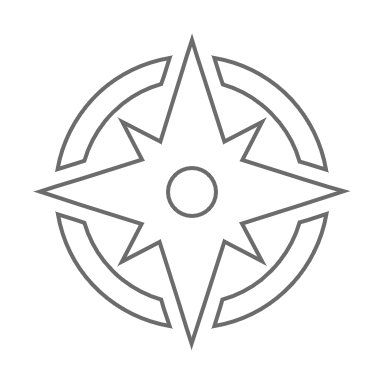 Smaakt het naar meer?
Twee aanraders

Dit is nog maar een klein deel van wat creativiteit in het sociaal werk kan inhouden… Meer weten? We raden je dit boek van harte aan:

	‘Creativiteit als uitdaging in sociaal werk – 
	De waarde van anders’ van Paul Beekers, Ruud 		Kroes & Jan van Rosmalen (Coutinho, 2017). 


Lees ook het artikel ‘Hoe je creatief kunt zijn in een wereld vol protocollen’ van Movisie.
4 • Einde
x
1
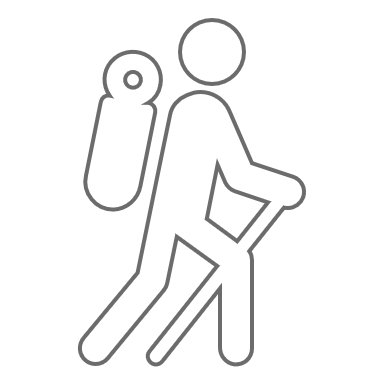 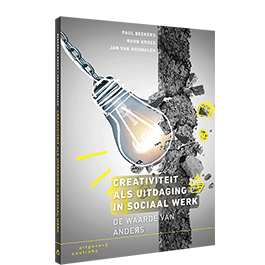 x
2
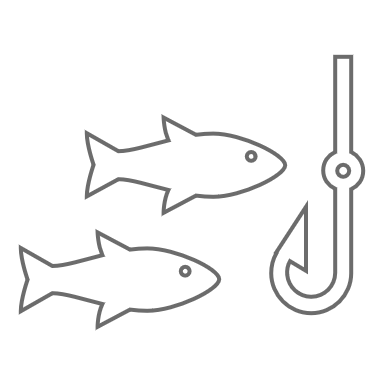 x
3
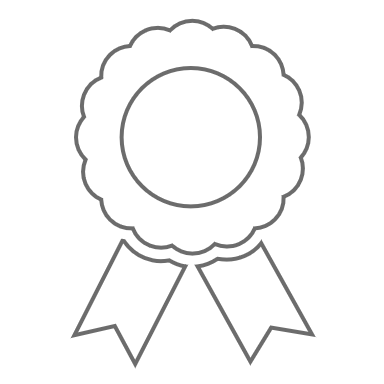 x
4
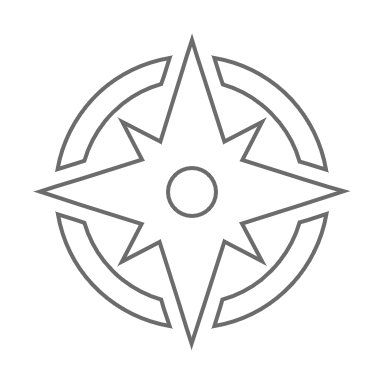